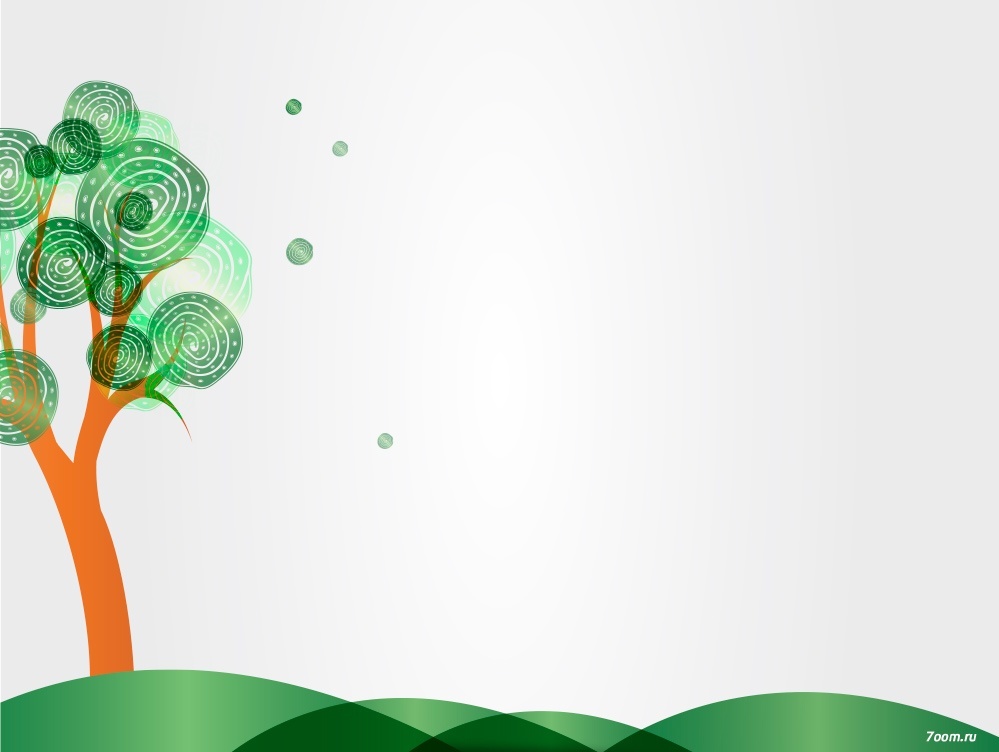 МУНИЦИПАЛЬНОЕ КАЗЕННОЕ ДОШКОЛЬНОЕ ОБРАЗОВАТЕЛЬНОЕ УЧРЕЖДЕНИЕ  БЫКОВСКИЙ ДЕТСКИЙ САД № 3  «СОЛНЫШКО»
Дистанционное обучение в период с 30 марта по 29 мая 2020 г.
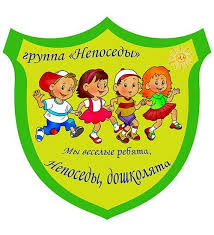 Дистанционная форма занятий
 с дошкольниками
Первая младшая группа
Воспитатель:Нугманова Бибигуль Борисовна.

Быково 2020
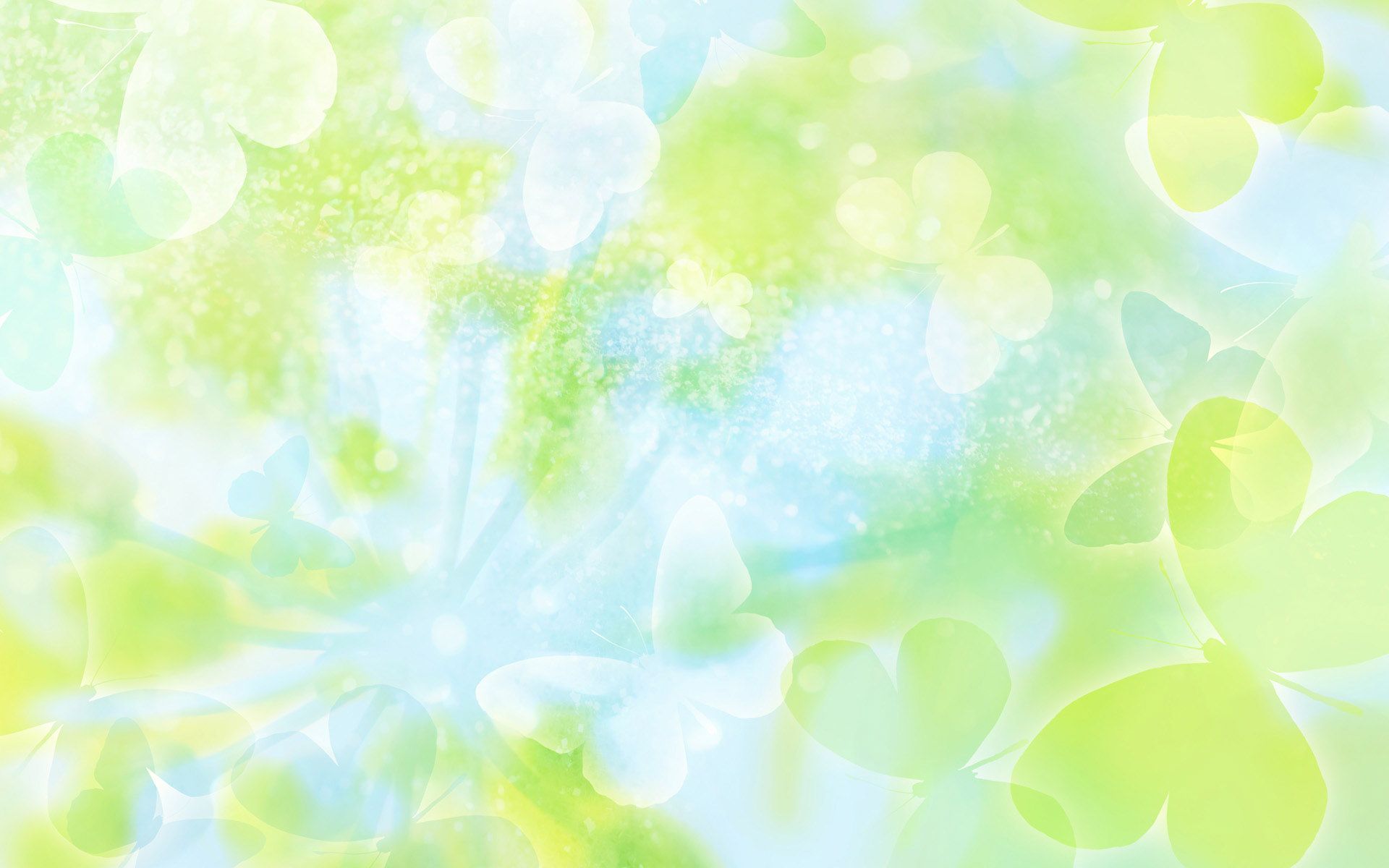 Актуальность
Непрерывность реализации образовательного процесса, в том числе в системе дошкольного образования, является одним из условий представления качественного образования. Современная обстановка, связанная с режимом самоизоляции и невозможностью посещения детьми детского сада, диктует нам применение дистанционных форм обучения.
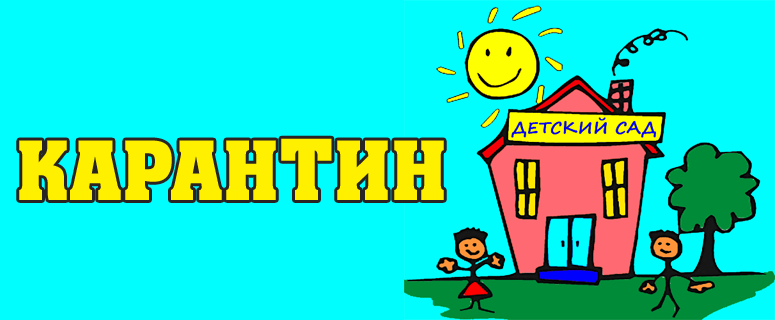 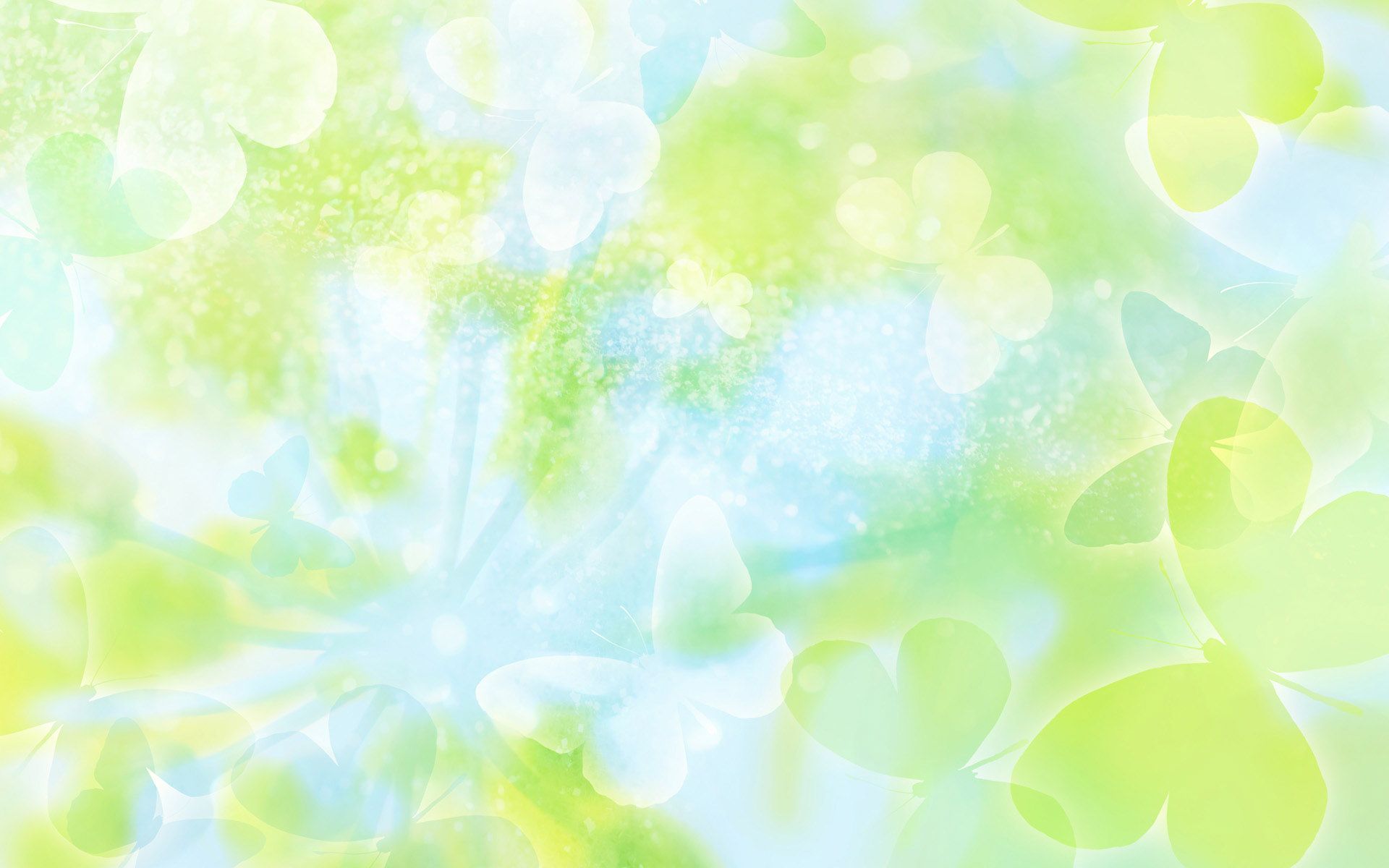 Цель
Создание условий для предоставления качественного дошкольного образования в условиях дистанционного взаимодействия между педагогами образовательной организации, воспитанниками детского сада и их родителями.
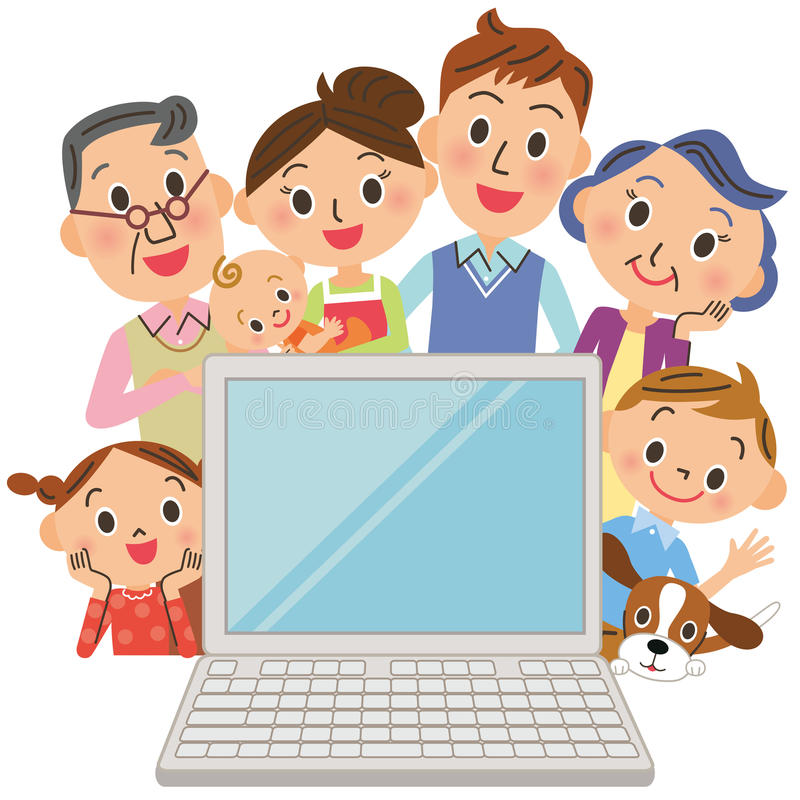 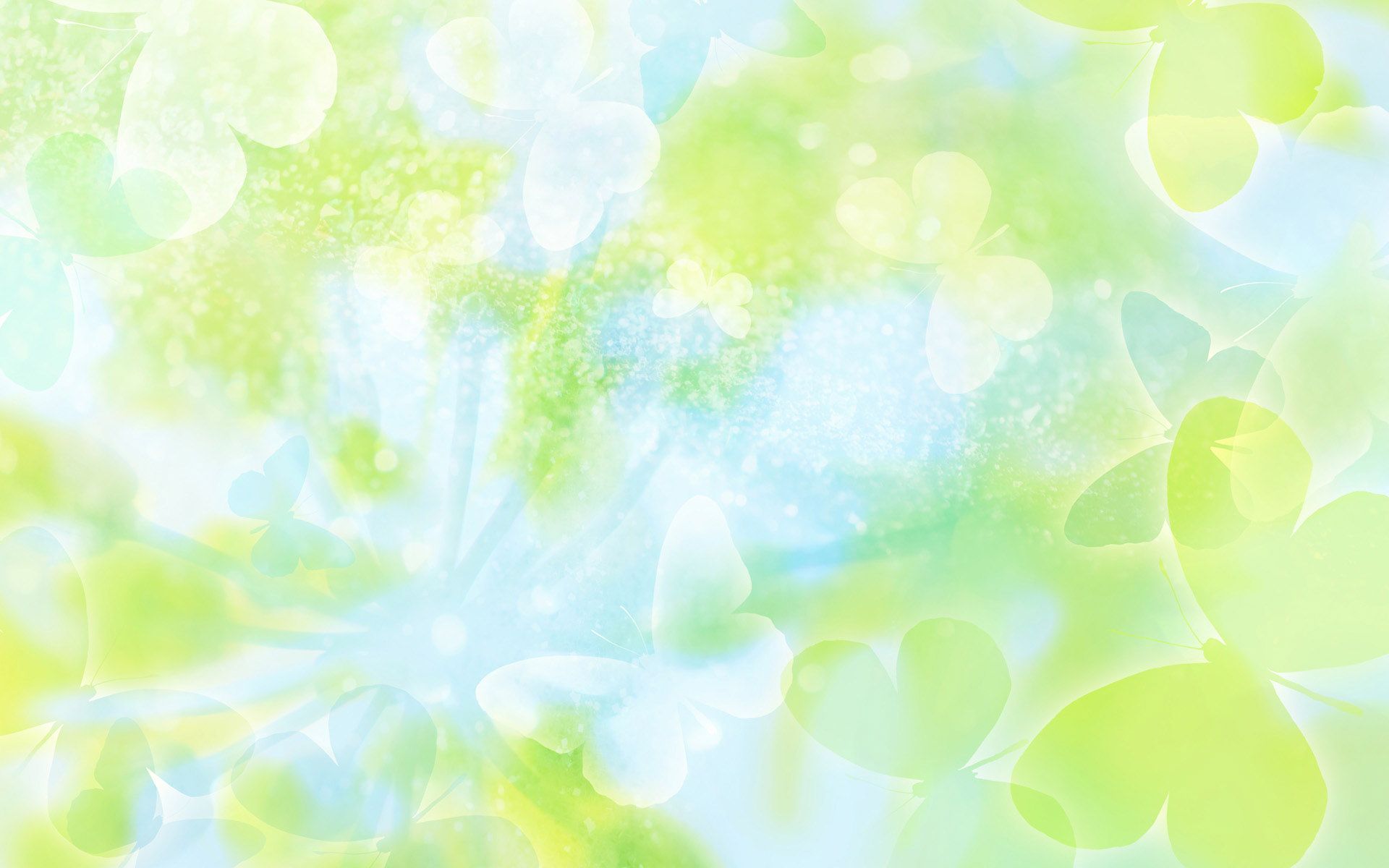 С целью охватить максимальное количество родителей воспитанников ДОУ, вовлечь в образовательный процесс, повысить качество дистанционных занятий с детьми я использовала разные ресурсы:
  Сайт, страницы детского сада и страницы групп https:solnishko3.tvoysadik.ru.
чат в мессенджере WatsApp
 Ссылки на полезные сайты для родителей. https://www.baby.ru/,    https://www.u-mama.ru/      http://sibdeti.ru/ и многие другие.       
Родители вступают в данную группу и становятся непосредственными участниками реализации дистанционного обучения.
Каждый день родителям от педагогов предлагаются игровые занятия по всем направлениям развития: познание; речевое развитие; художественное творчество; физическое развитие; социально-коммуникативное развитие; чтение художественной литературы. Родители совместно с детьми выбирают наиболее интересные формы работы.
Таким образом дети, педагоги и родители становятся равными по значимости образовательными партнерами.
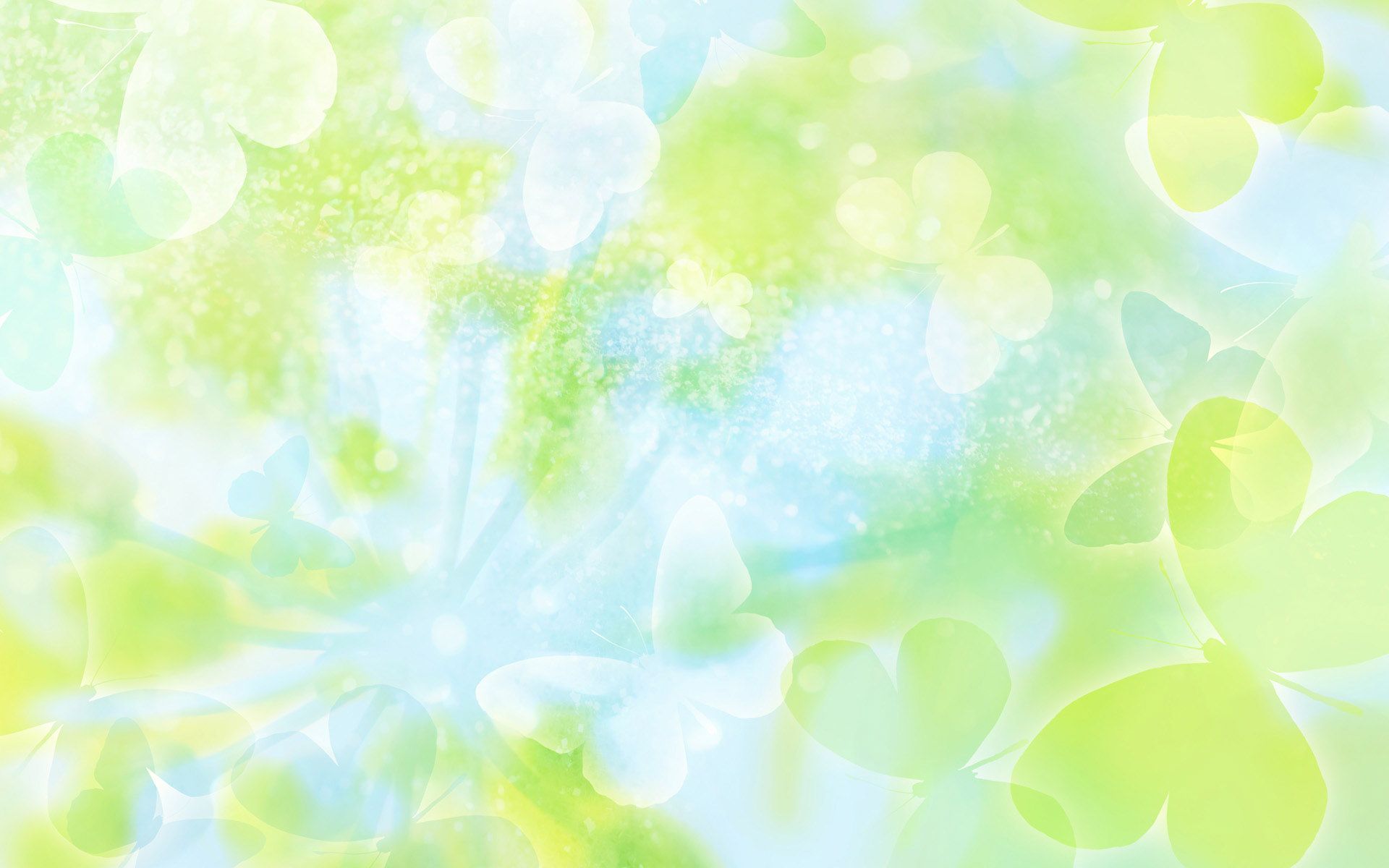 Развивающий сайт для детейhttp://www.barbariki.ru/Развивающий сайт для детейhttps://www.igraemsa.ru/igry-dlja-detej/poznavatelnye-igryДетский развивающий сайтhttps://uchi.ru/matematika/doshkolniki/4-godaРазвивающий сайт для детей (стихи, сказки, загадки и т.д.)https://vk.com/video-102446075_171391283
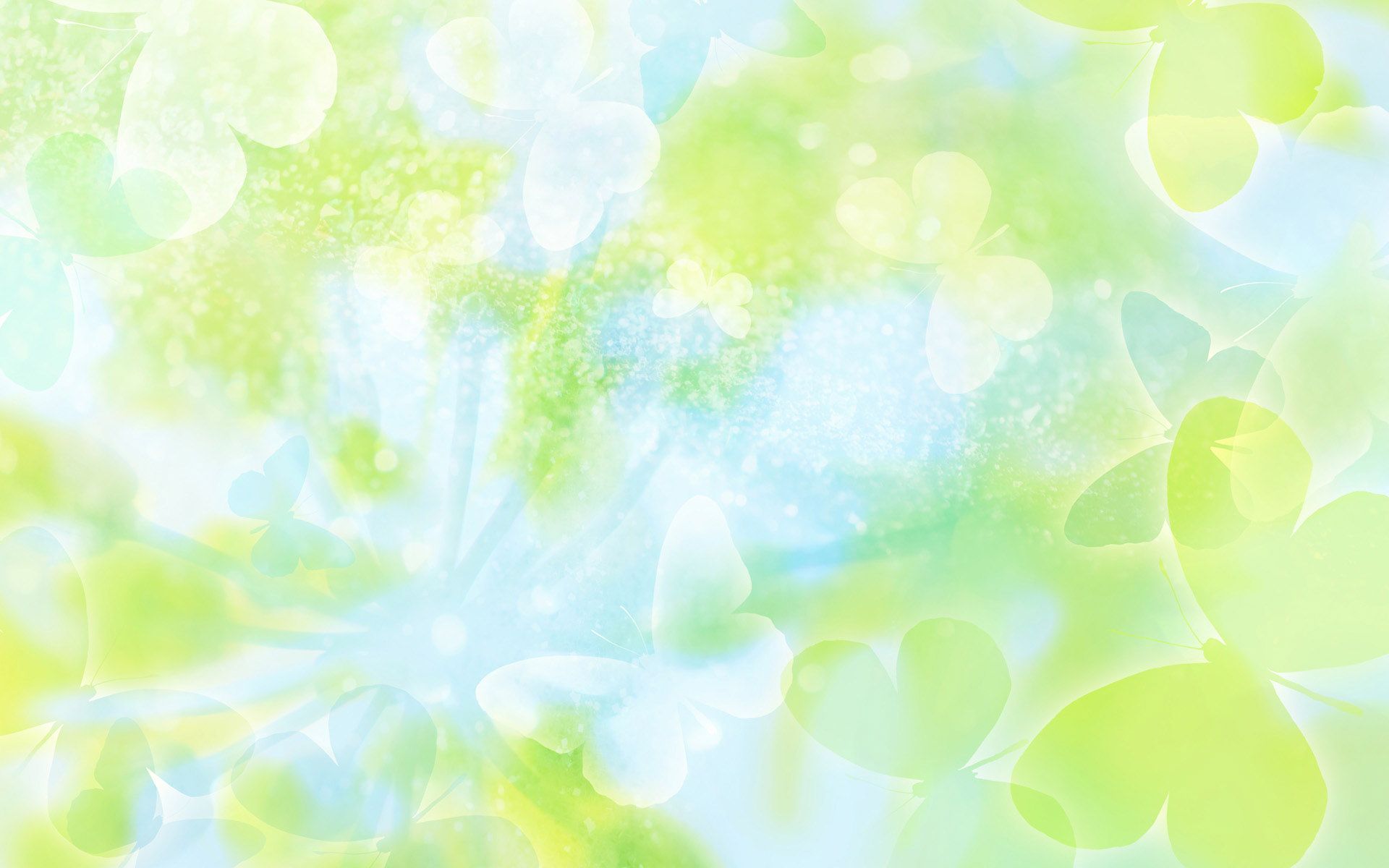 Режим работы педагога в дистанционном обучении
Offline – местонахождение и время не является существенным, так как все взаимодействие организовывается в отложенном режиме. Дистанционное занятие в режиме offline выкладывается в методическую копилку Виртуального детского сада (электронный ресурс) и заказчик (родитель (законный представитель) обучающегося) может воспользоваться им в любое удобное для себя время самостоятельно
Online – обучающийся с родителем (законным представителем) и педагог находится у автоматизированного рабочего места. Дистанционное занятие в режиме online проводится по заранее составленному расписанию, согласованному с заказчиком
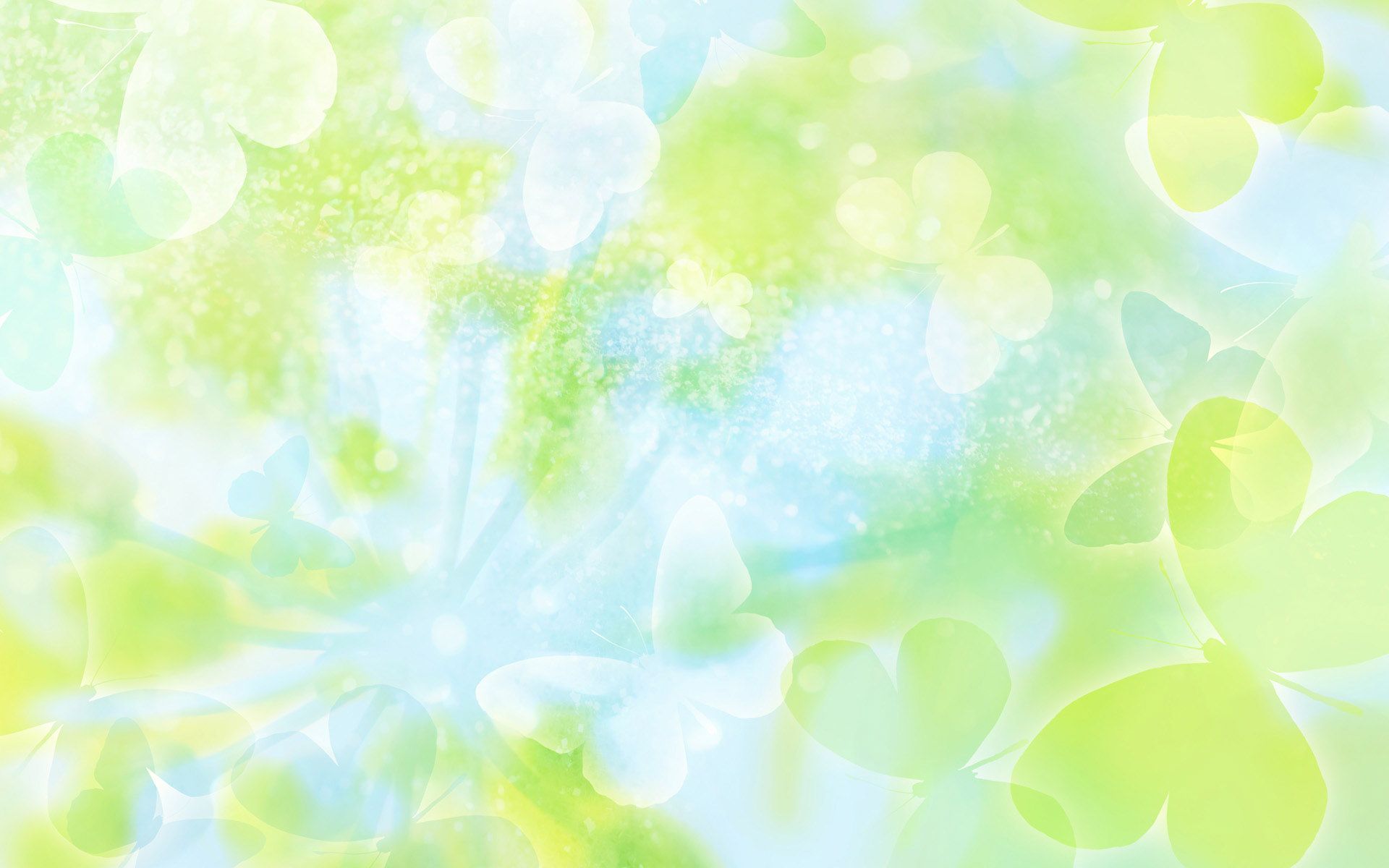 Формы организации дистанционных занятий с дошкольниками.- видео-занятия;-познавательные онлайн-игры, позволяющие родителям проводить занятия с детьми в простой и приятной игровой форме;-видео-презентации, фотогалереи и виртуальные экскурсии, просмотреть которые можно в удобное время(с ссылкой);-групповые интерактивные занятия в мессенджере ватсап в режиме реального времени;-тесты, пройти которые можно онлайн;-дистанционные конкурсы.
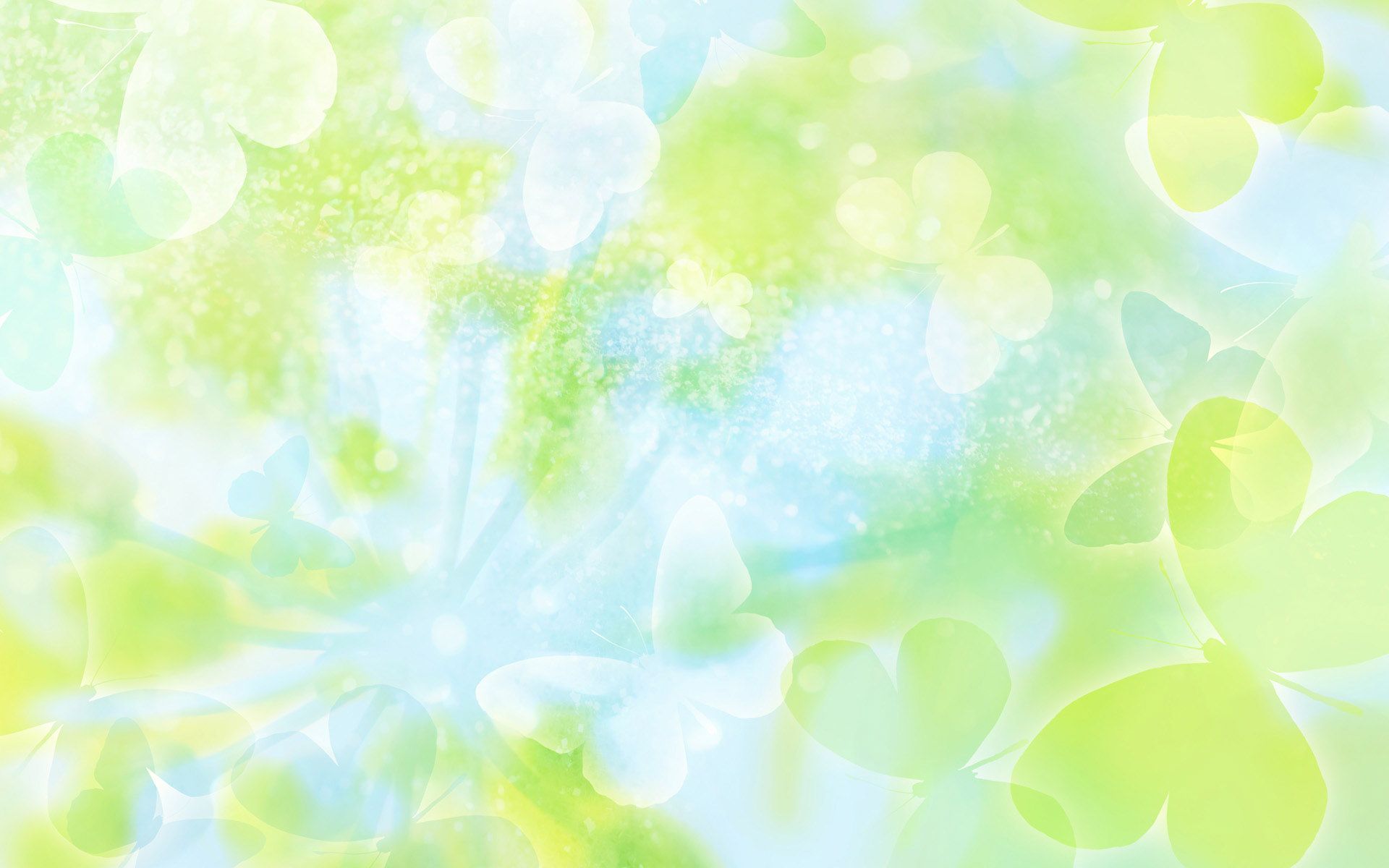 Структура онлайн занятияВводная частьОсновная часть Заключительная частьПереход в другую образовательную область
10 минут
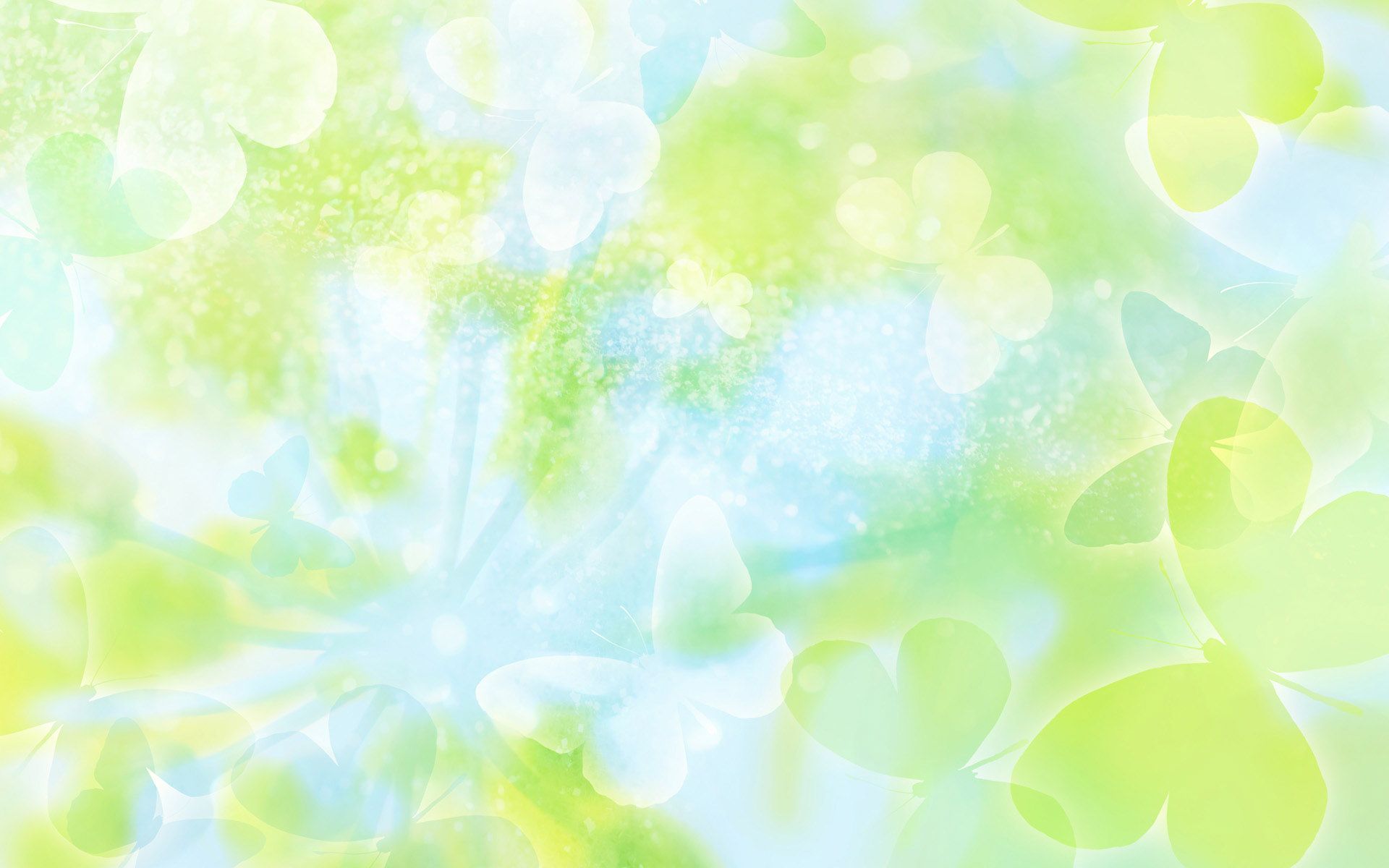 Обратная связь с родителямиВ течение всего периода дистанционной работы я обеспечила обратную связь с родителями: отвечала на вопросы, давала индивидуальные рекомендации. По результатам всех тематических занятий, в которых участвовали дети и родители, оформила фотоотчет и разместила  их на сайте ДОУ.Результаты работы показывают, что дети с большим удовольствием справляются с предложенными заданиями. Об этом говорит «обратная связь» от родителей в виде сообщений и фотографий с работами детей.
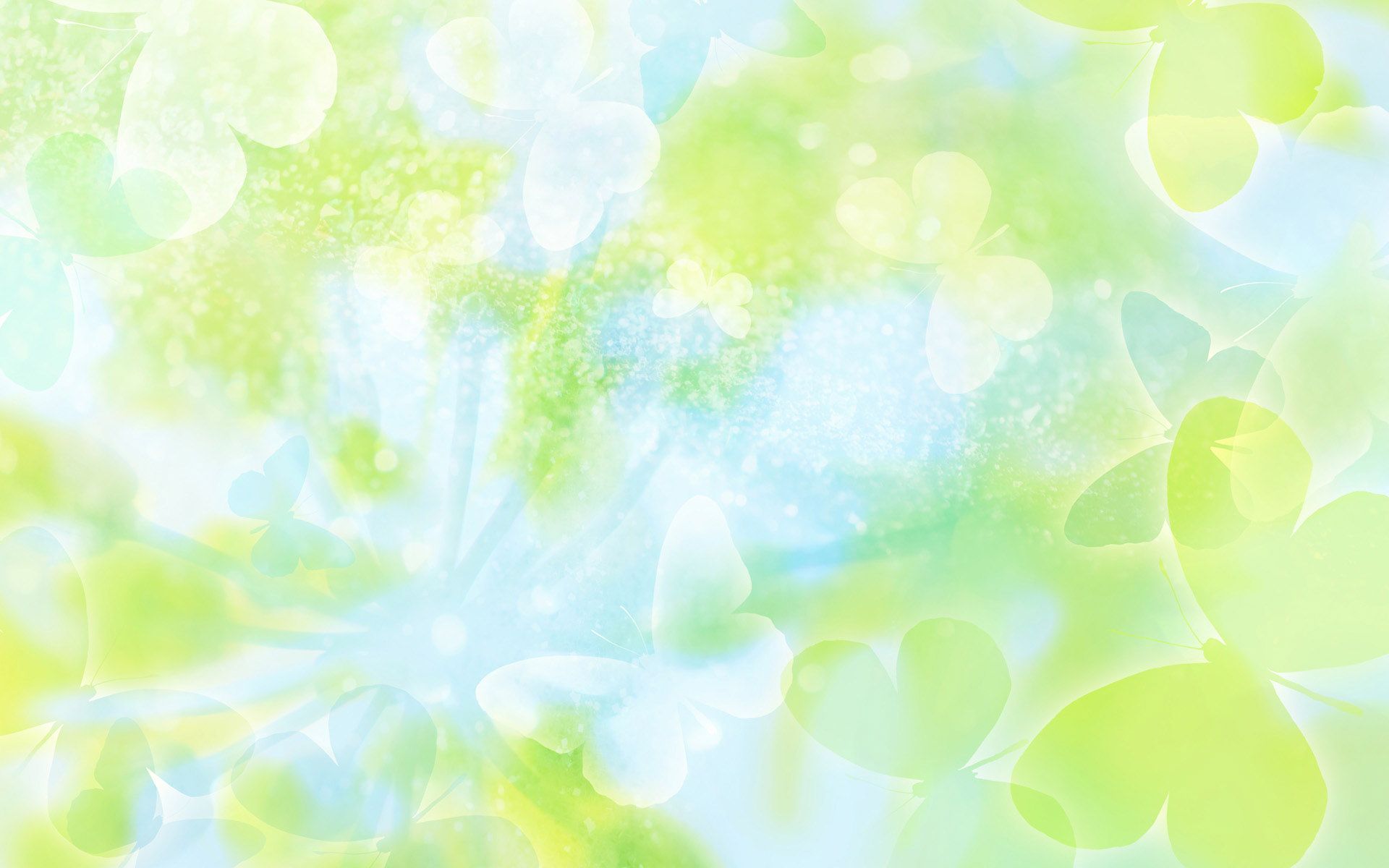 Мы лепим и рисуем
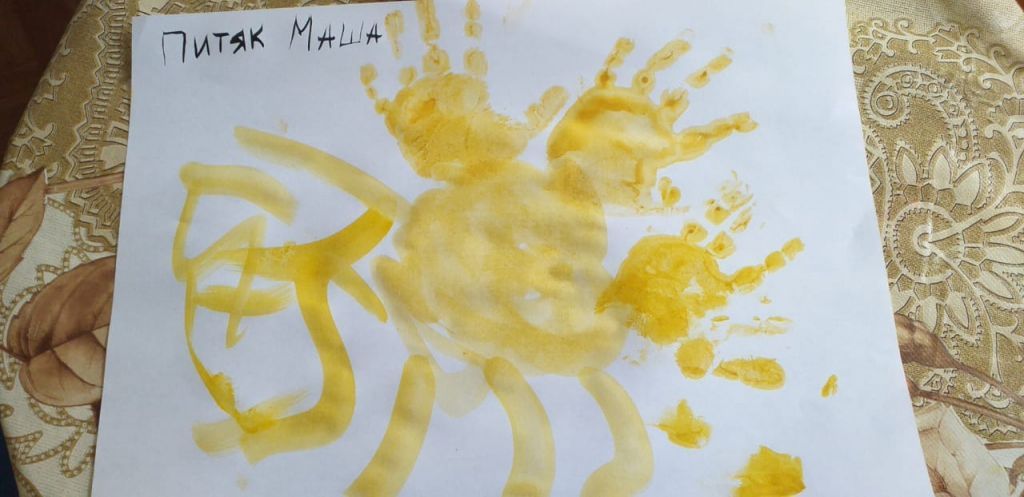 Байбулатова Евгения
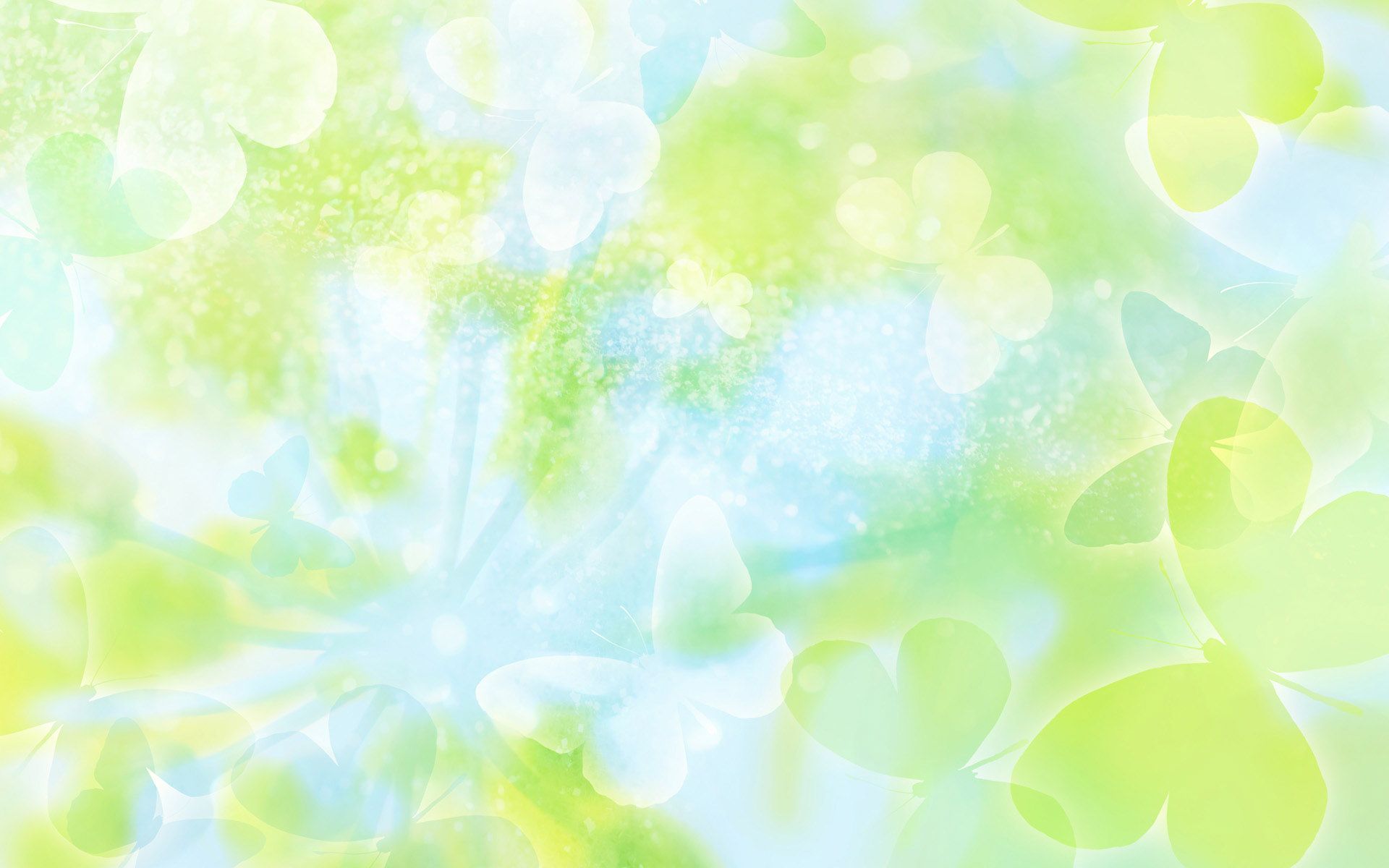 Участие в конкурсе
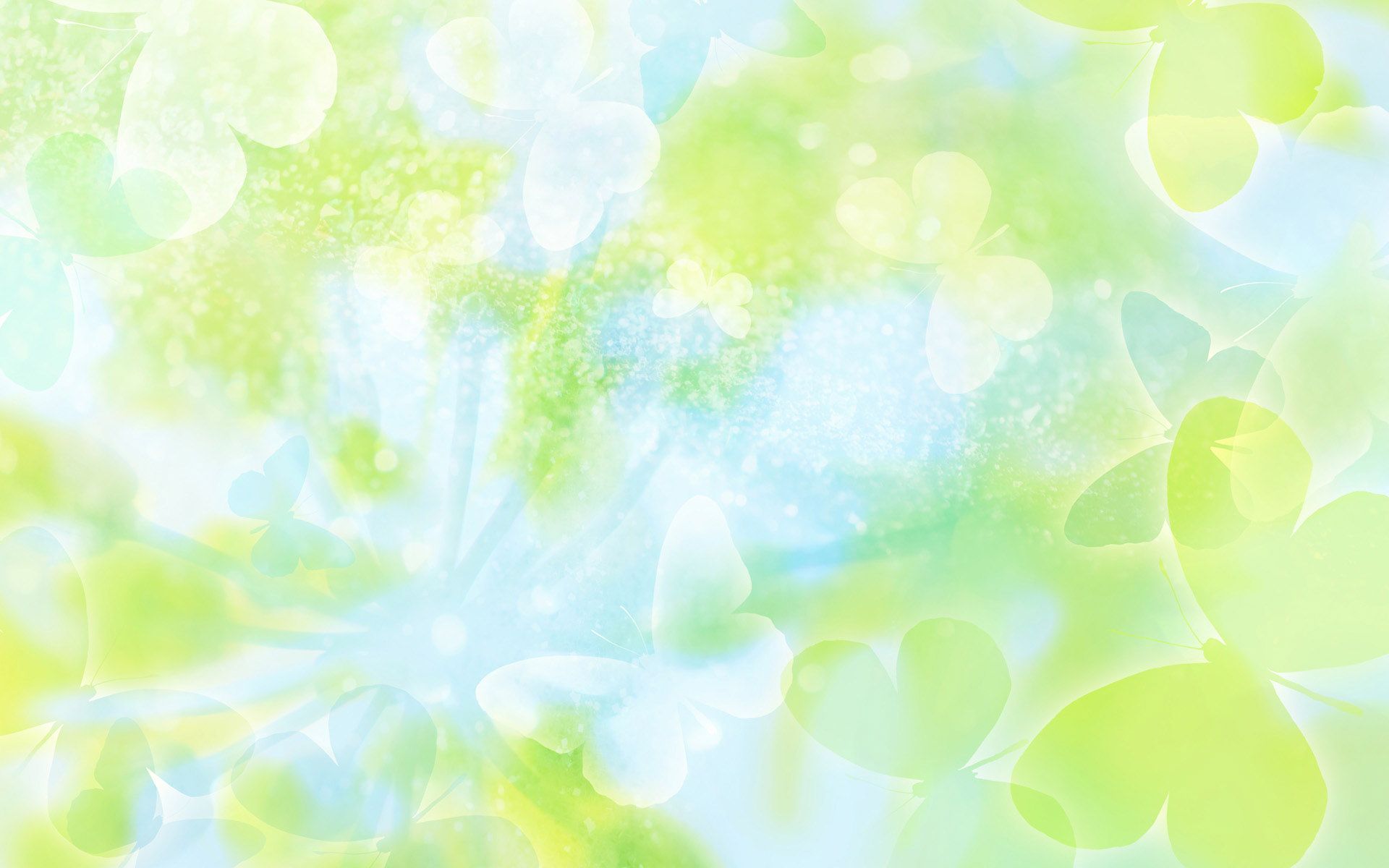 Хусейнов Ибрагим
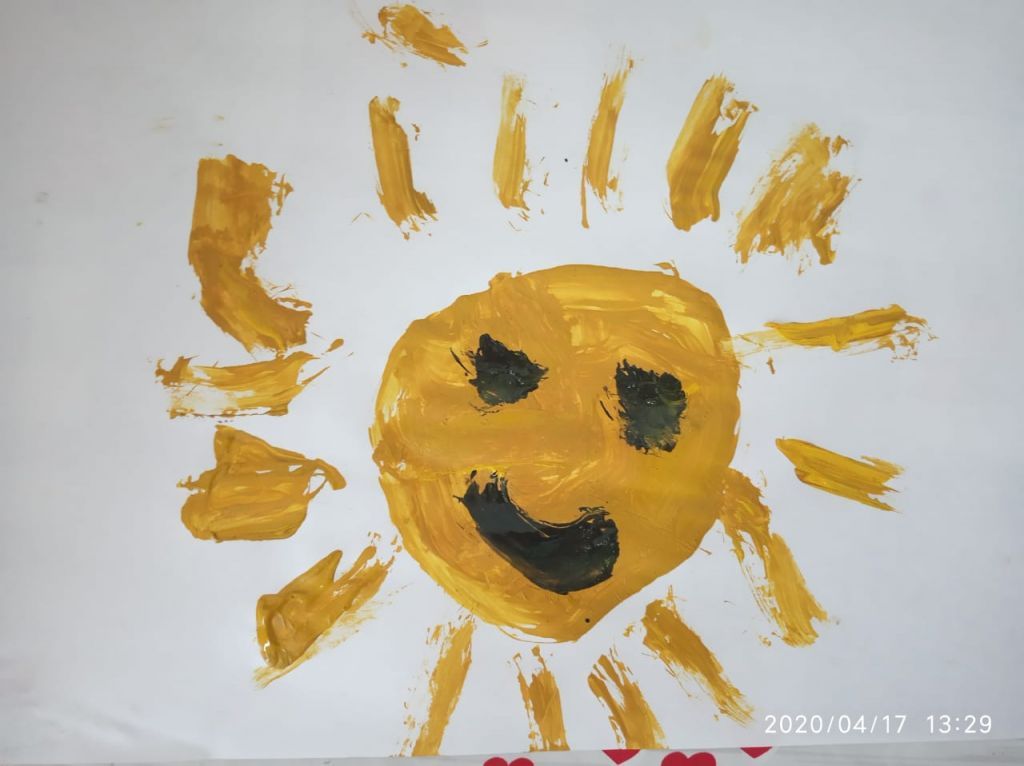 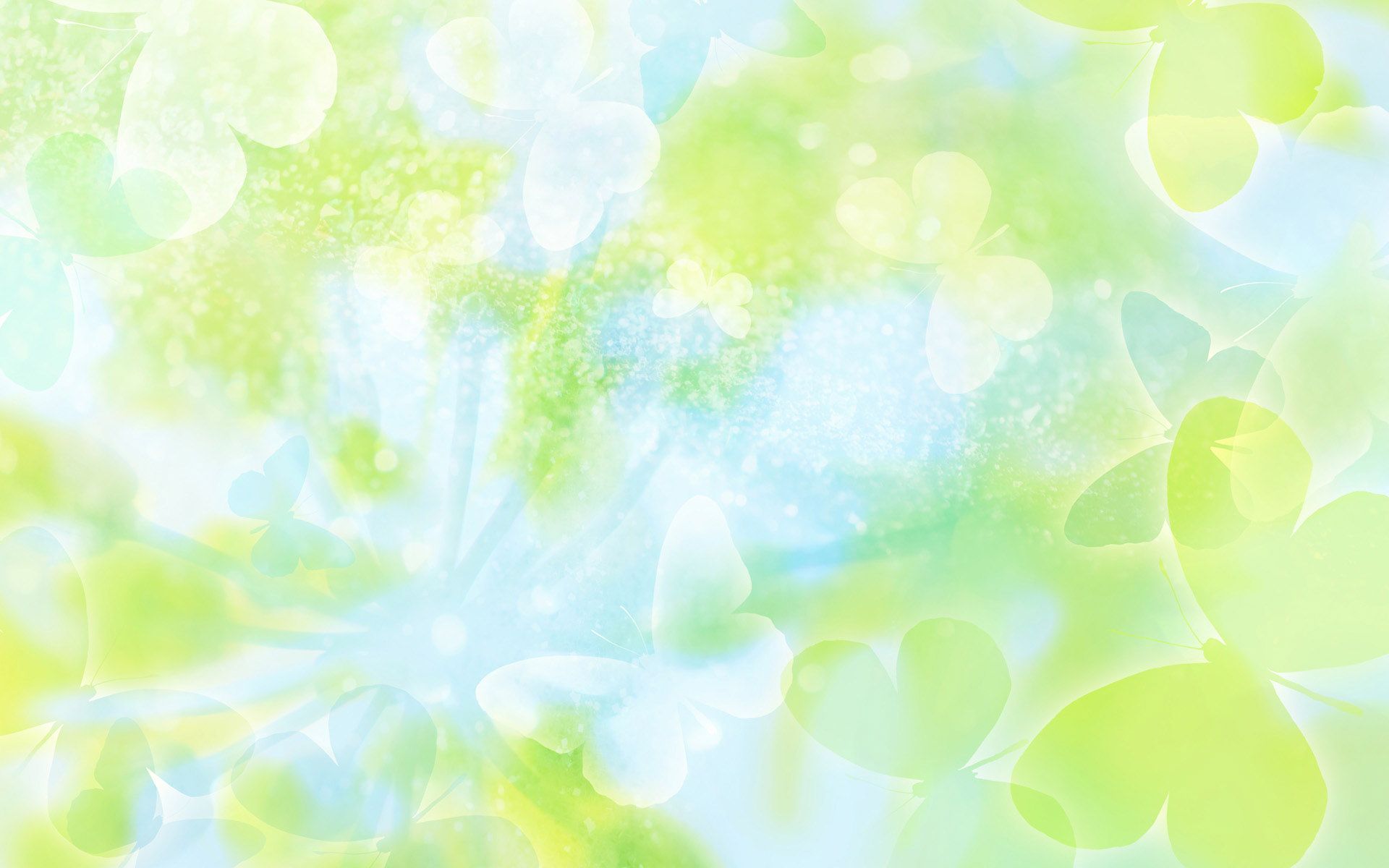 Медведев Дима,           Жумалиев Алихан
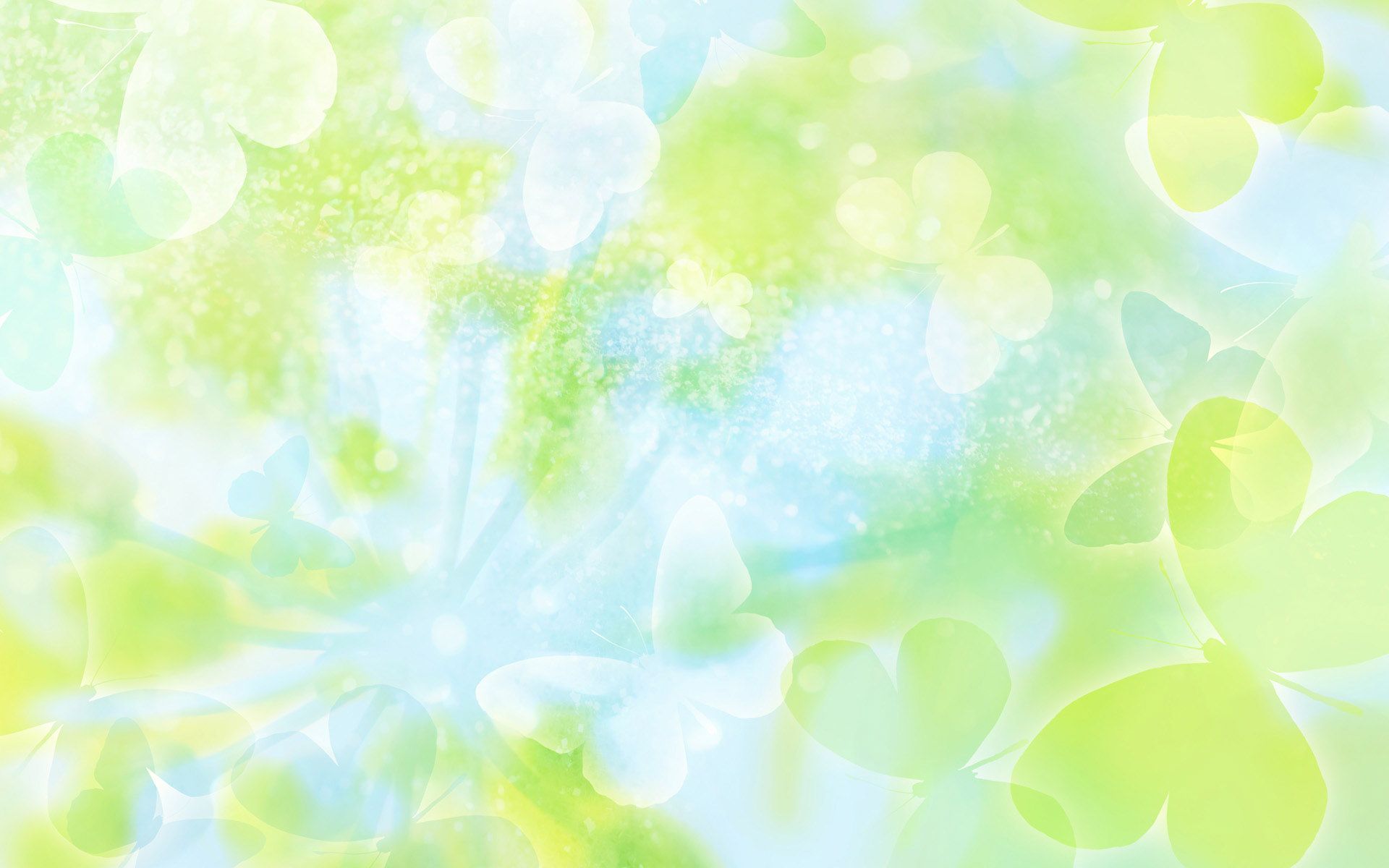 Ким Евгений
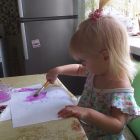 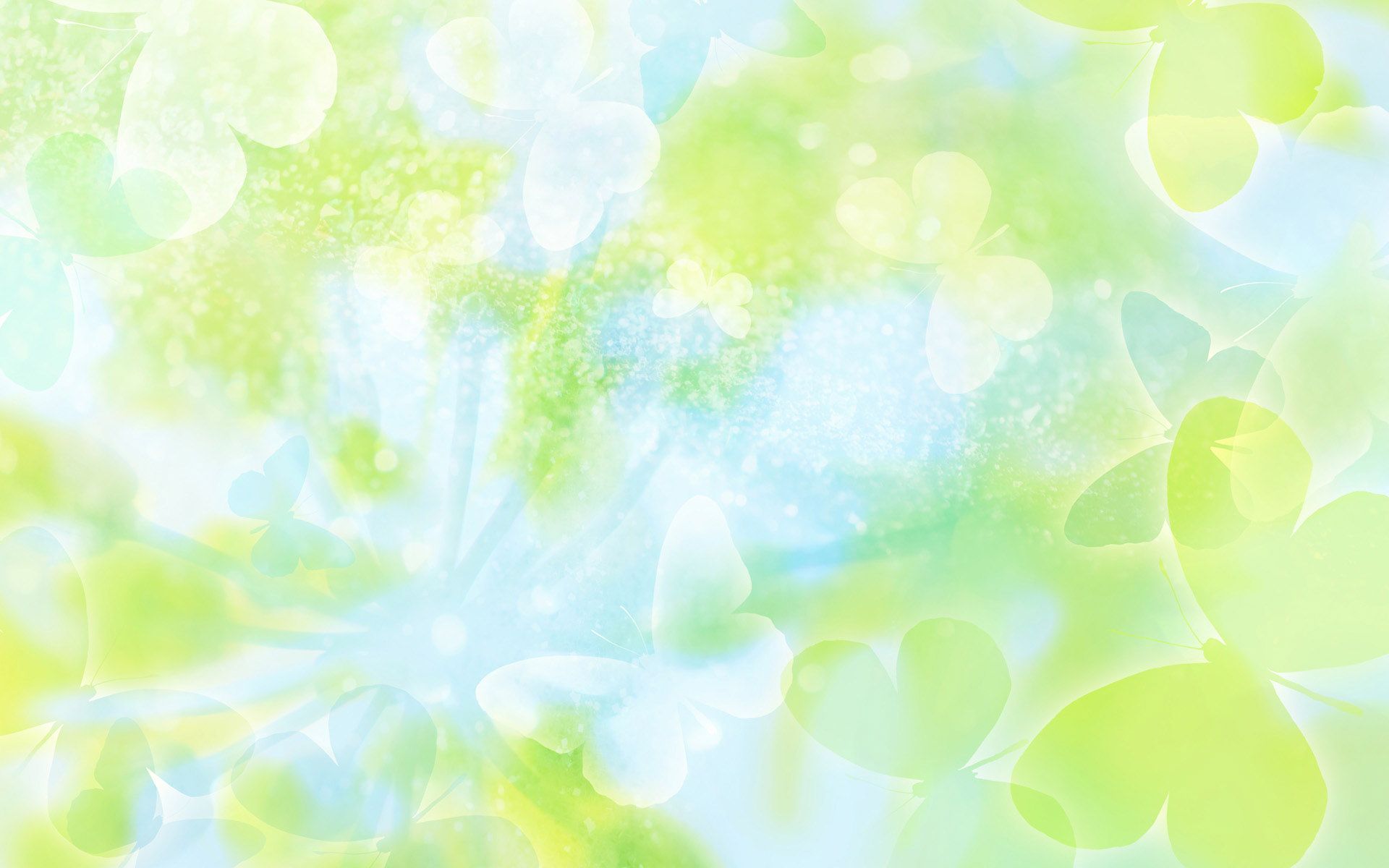 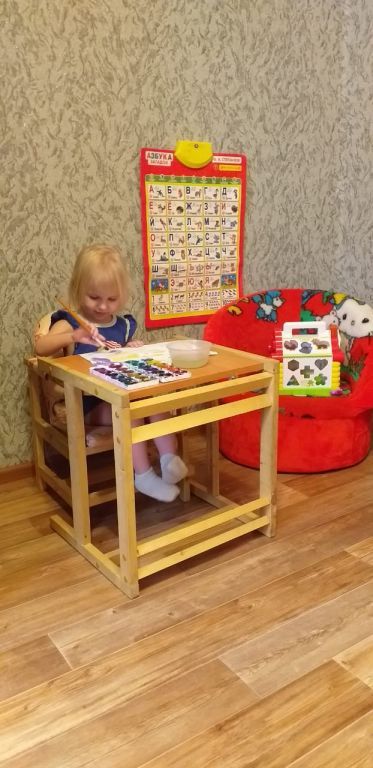 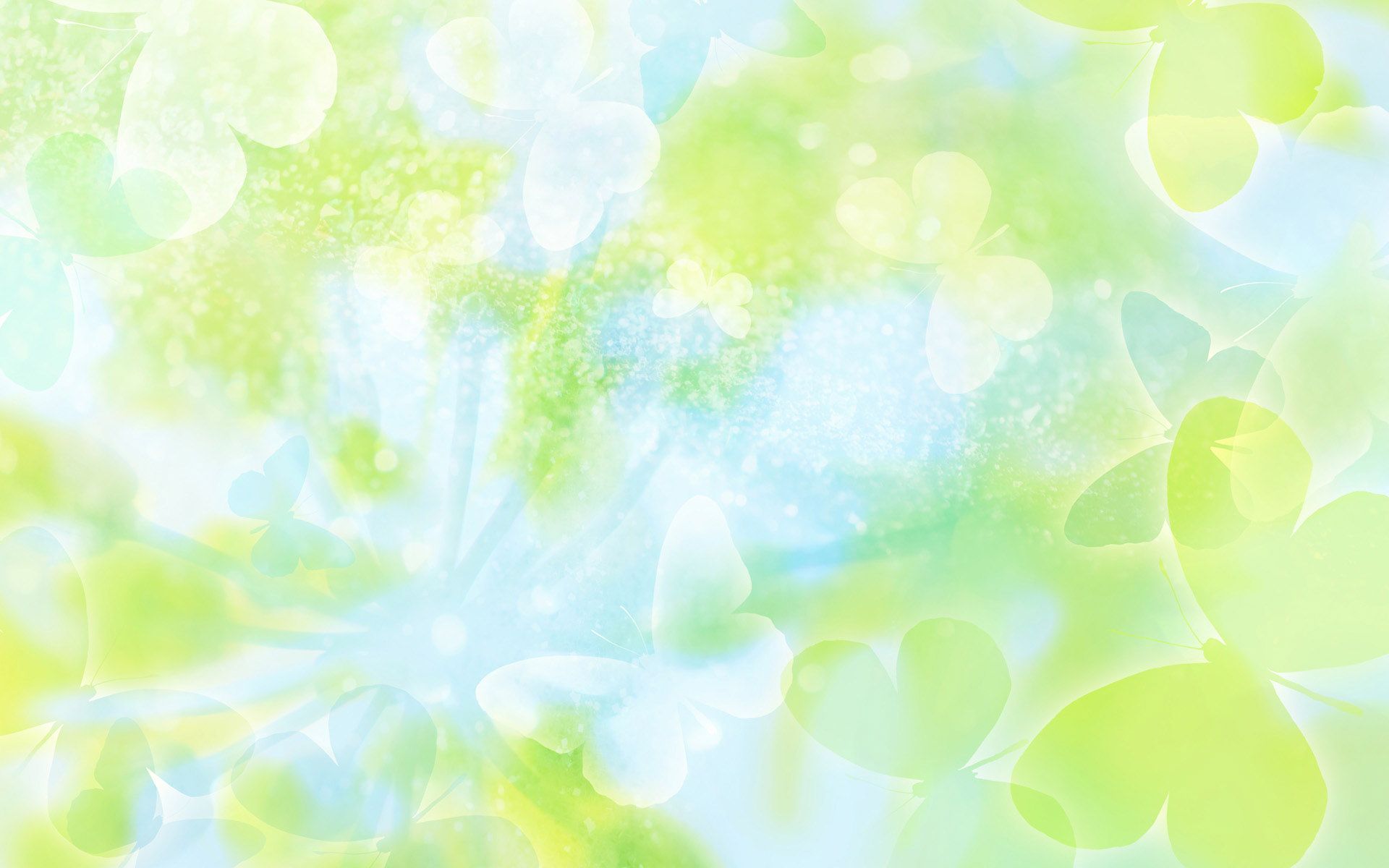 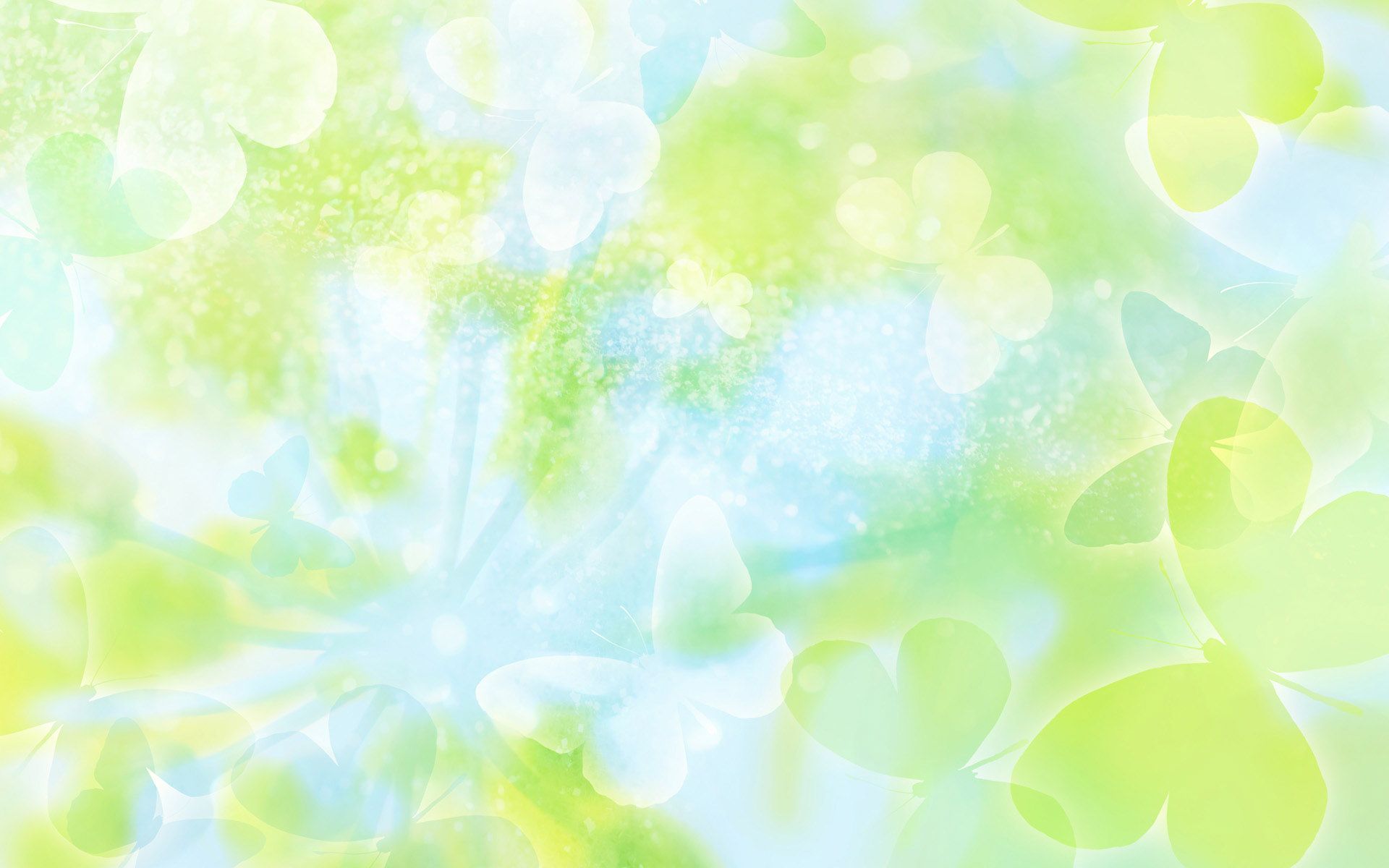 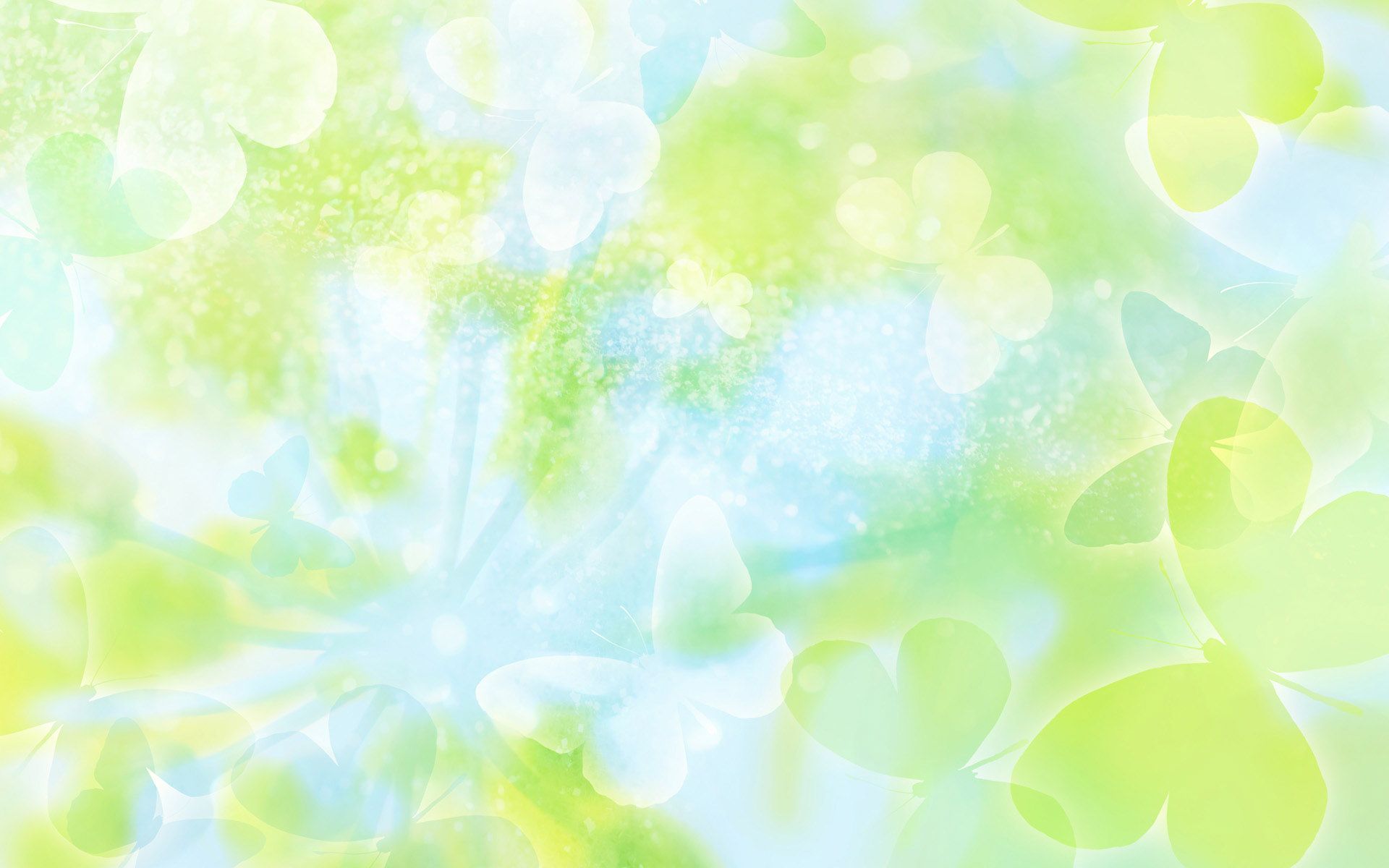 Мы играем
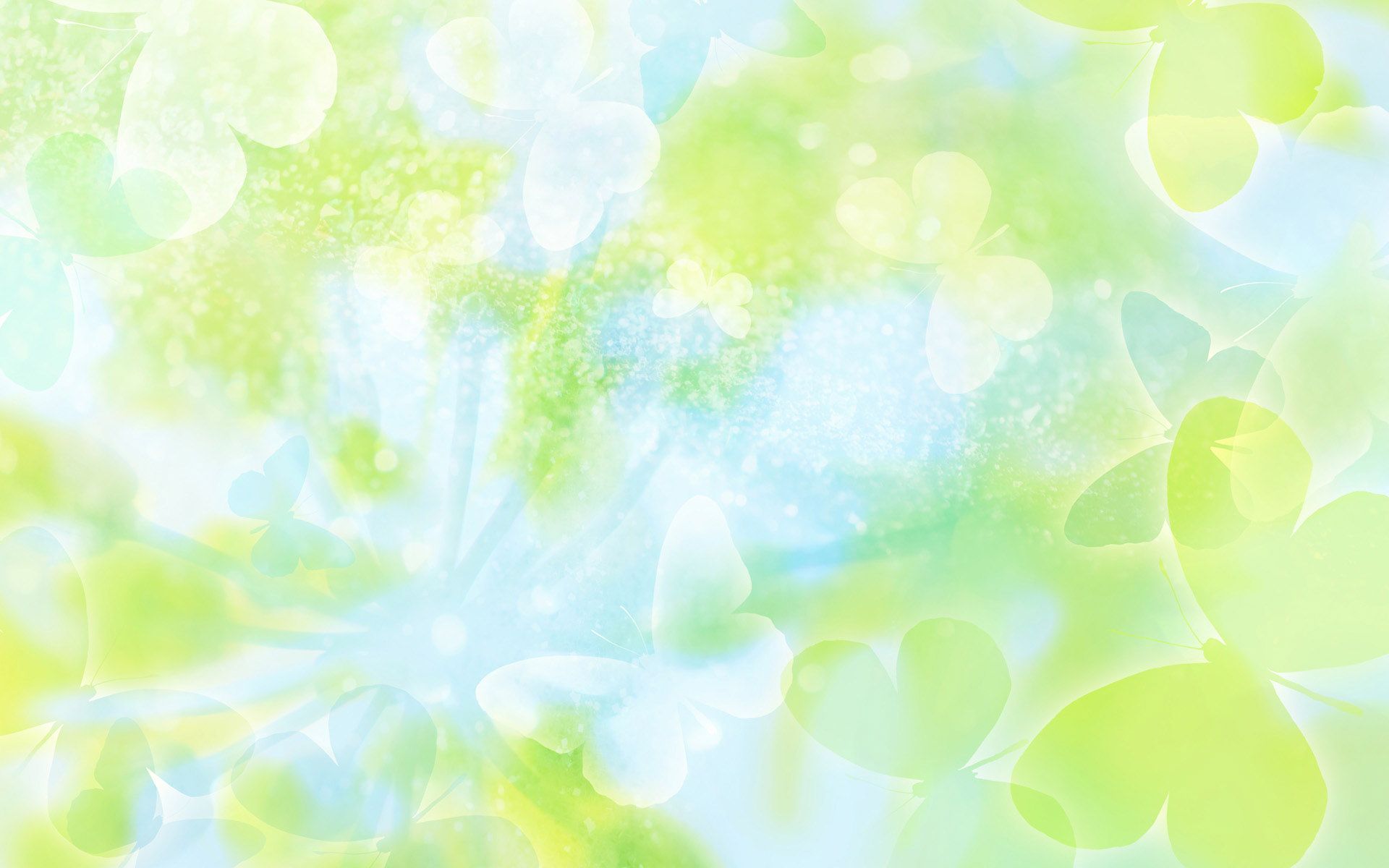 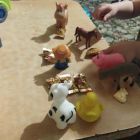 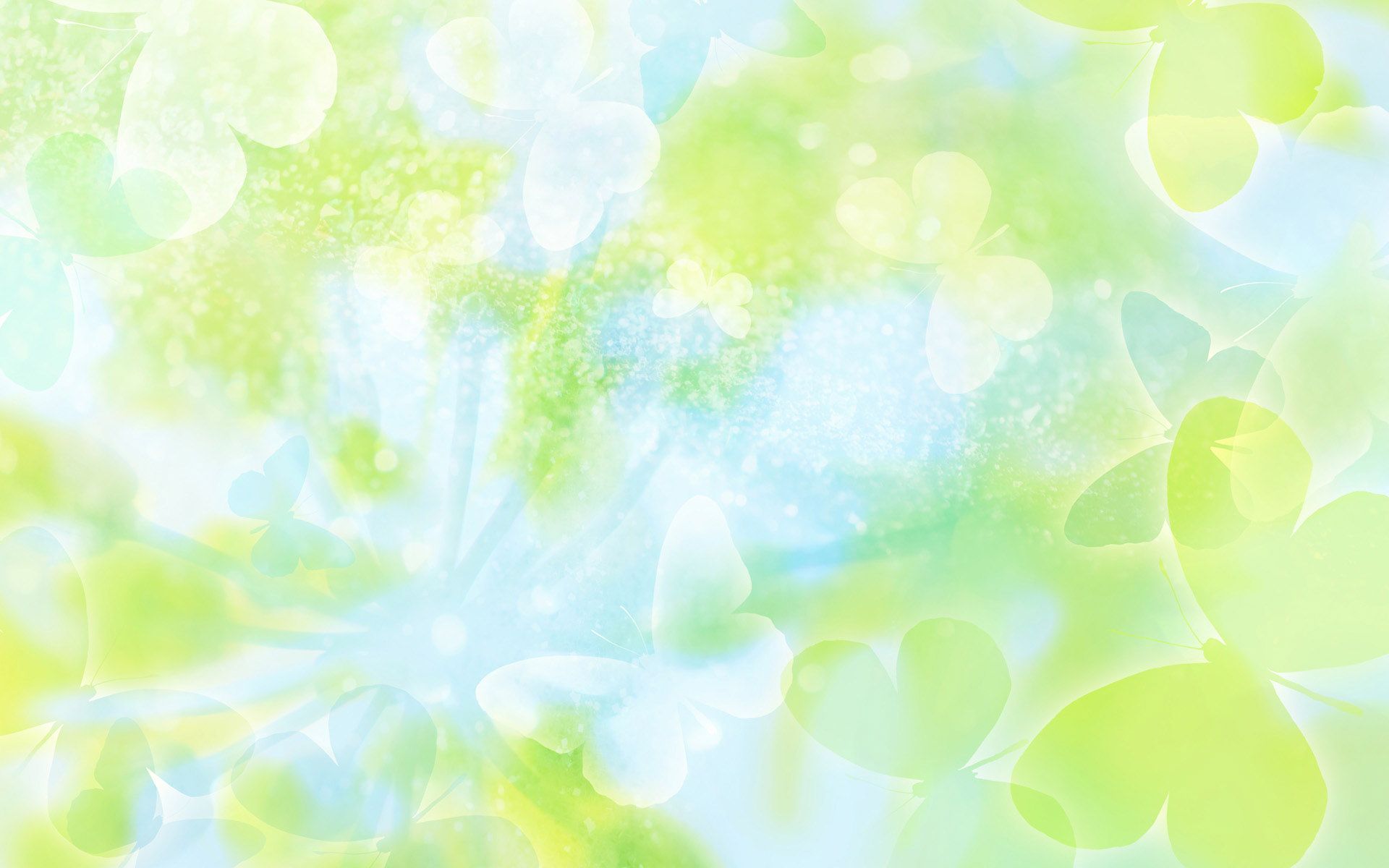 Рекомендации для родителей(консультации,памятки)
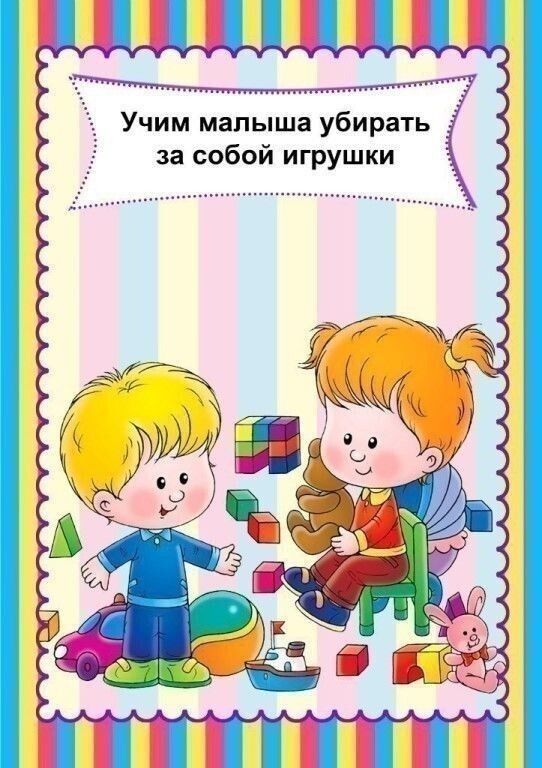 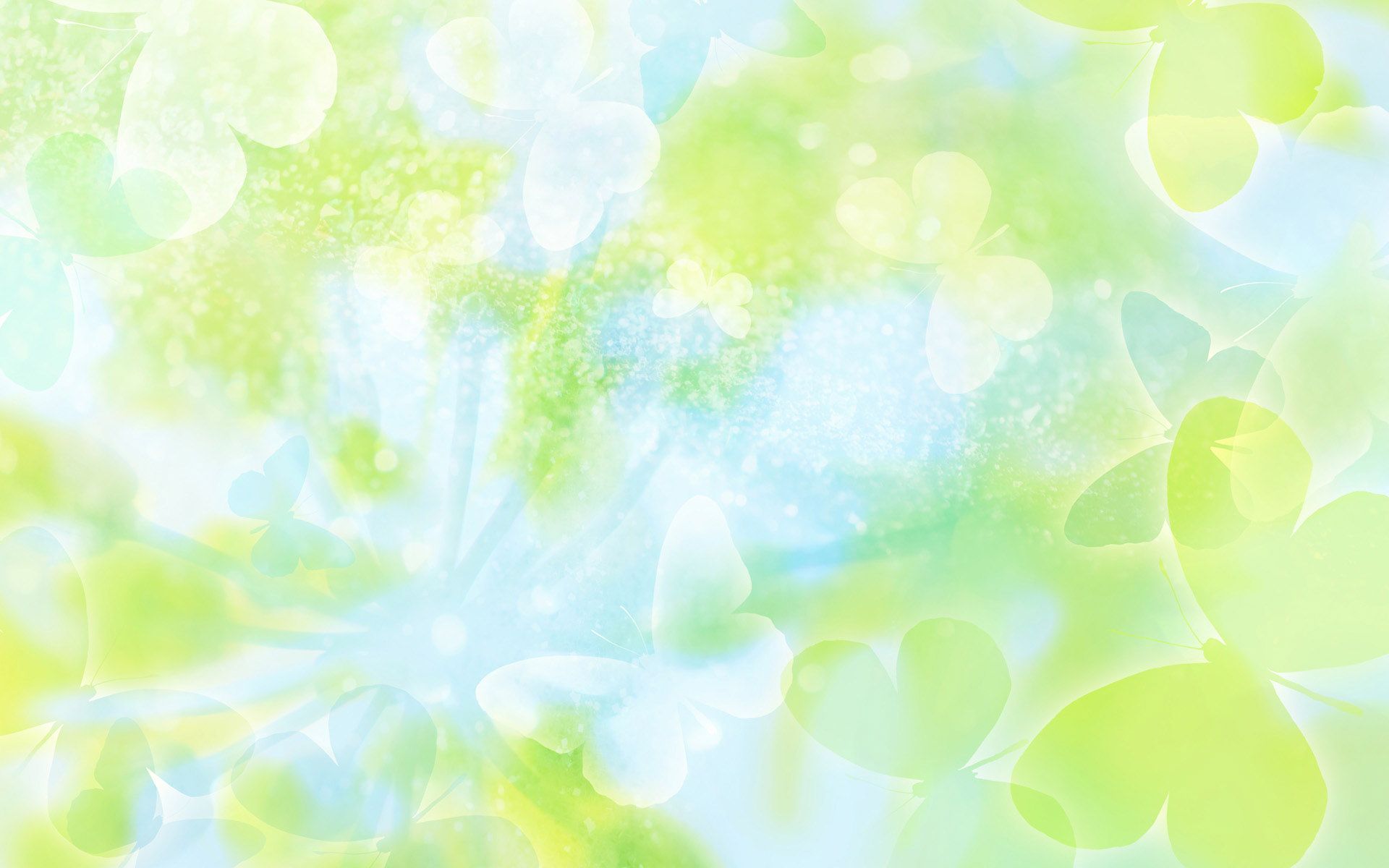 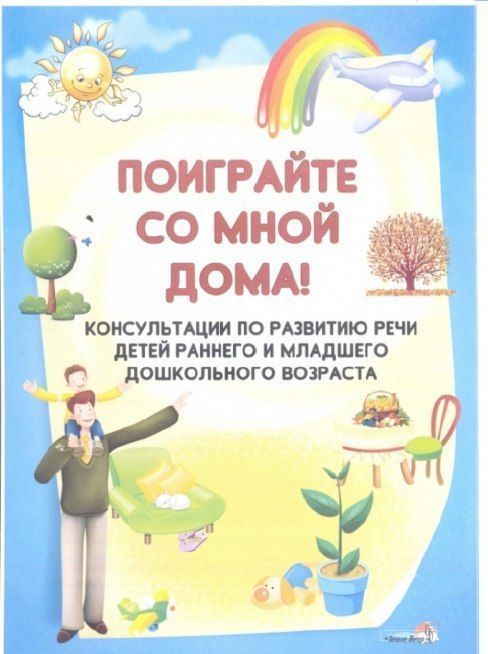 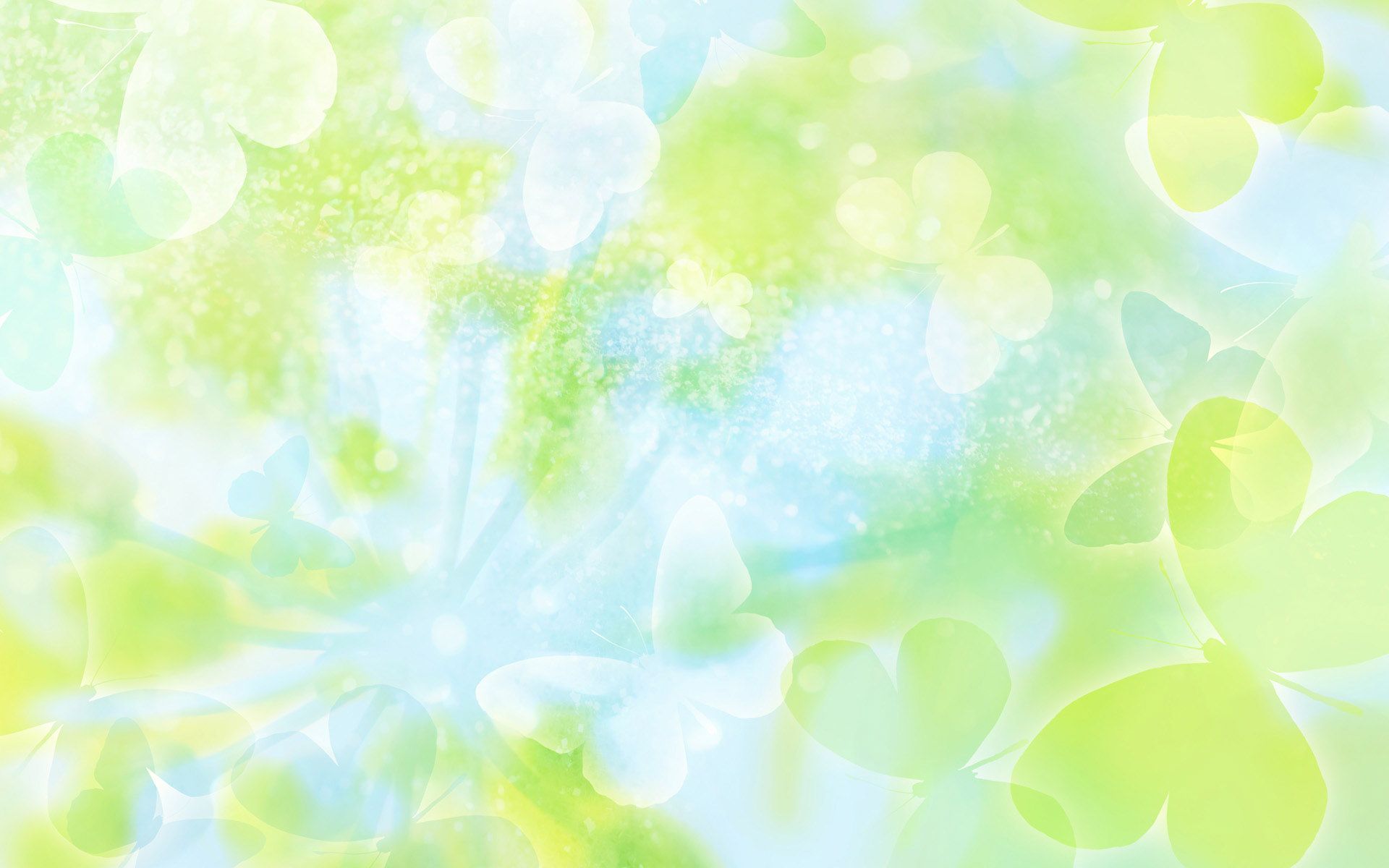 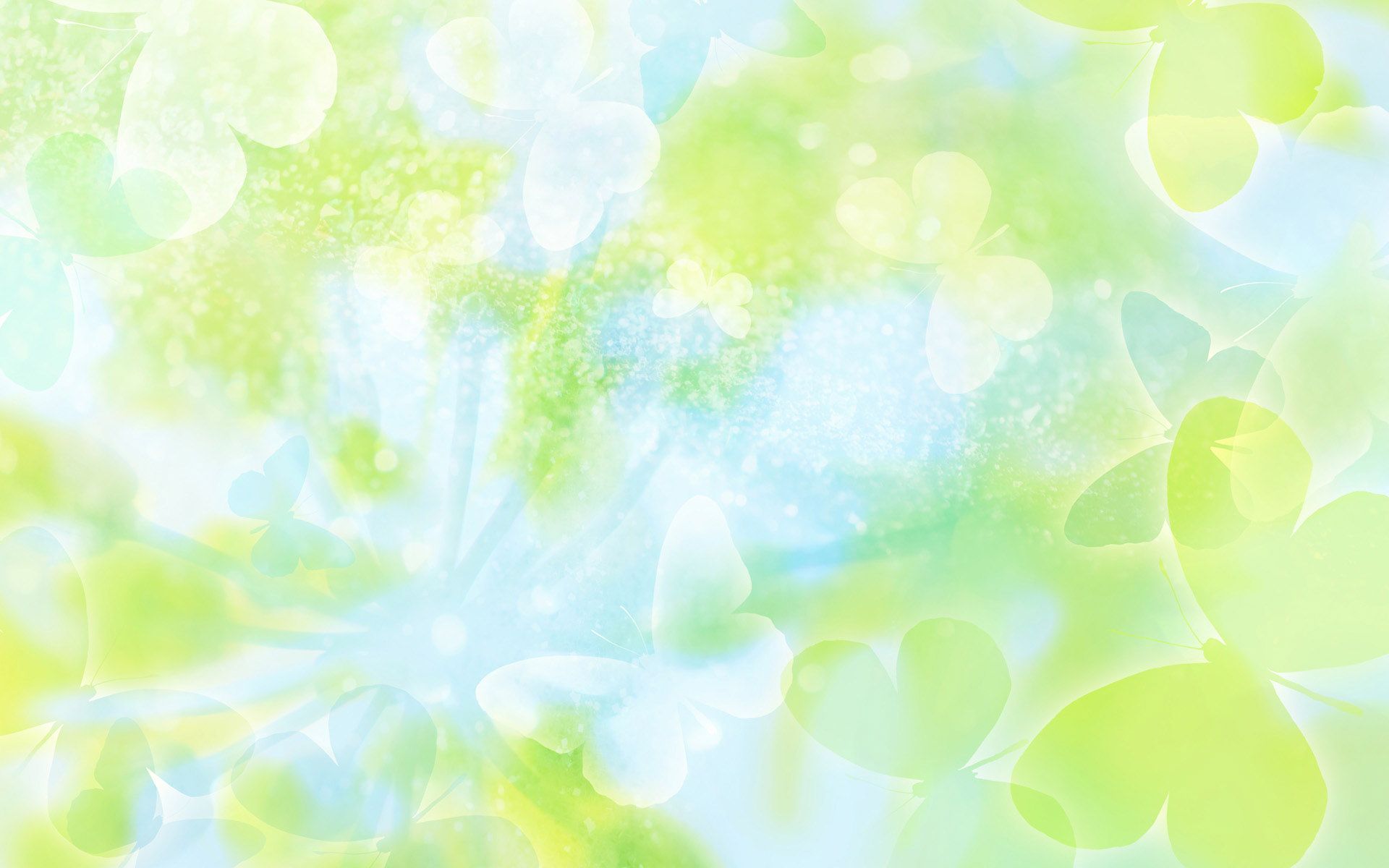 Акция «Стоп коронавирус»
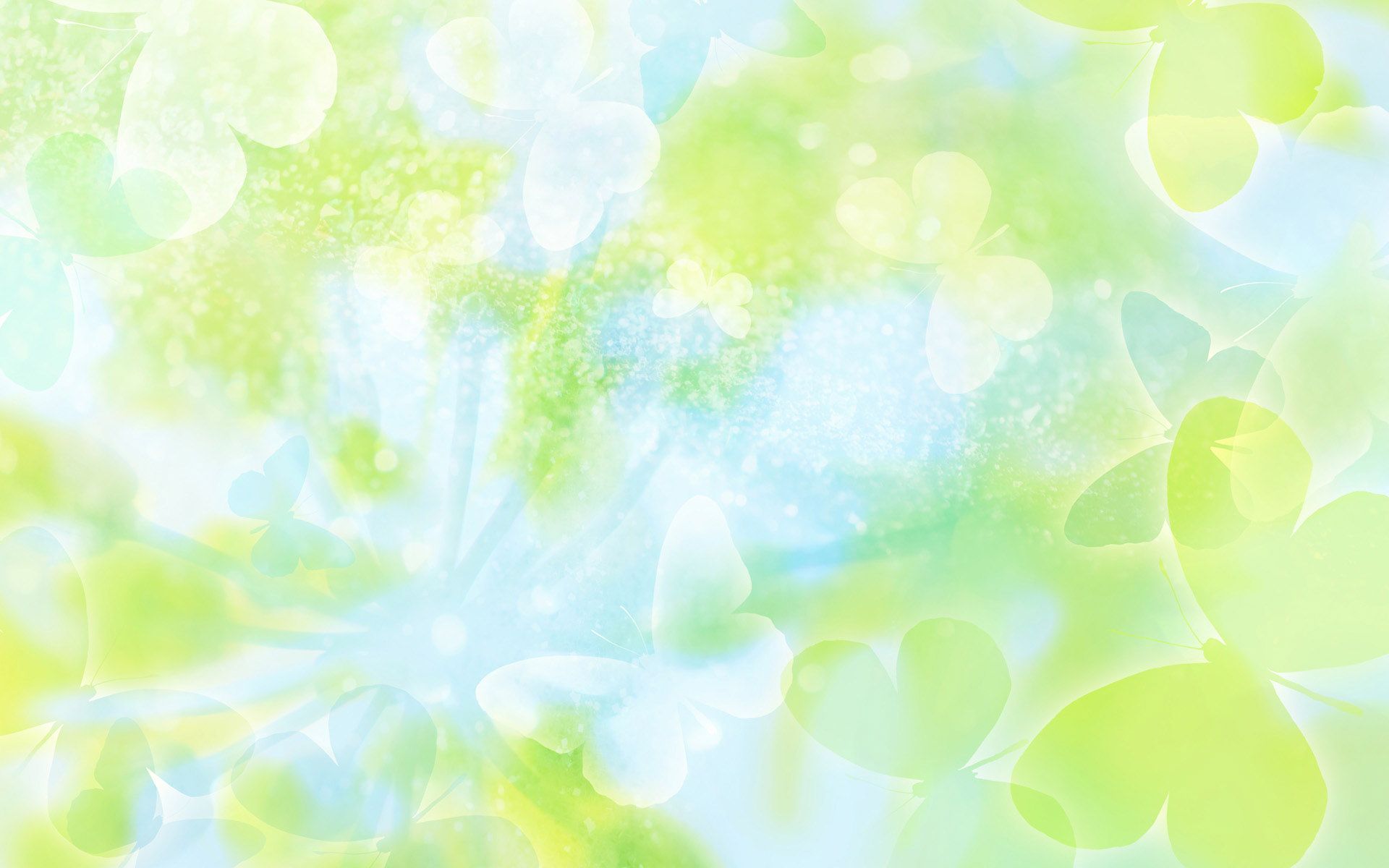 Акция#сиреньпобеды75
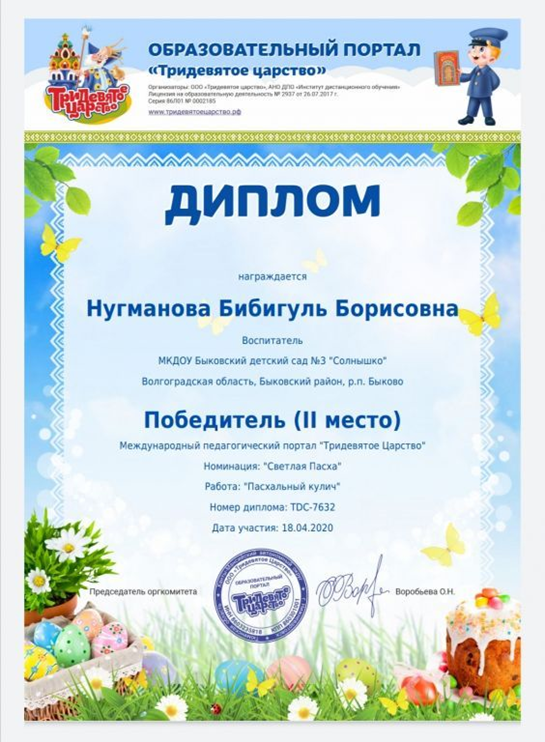 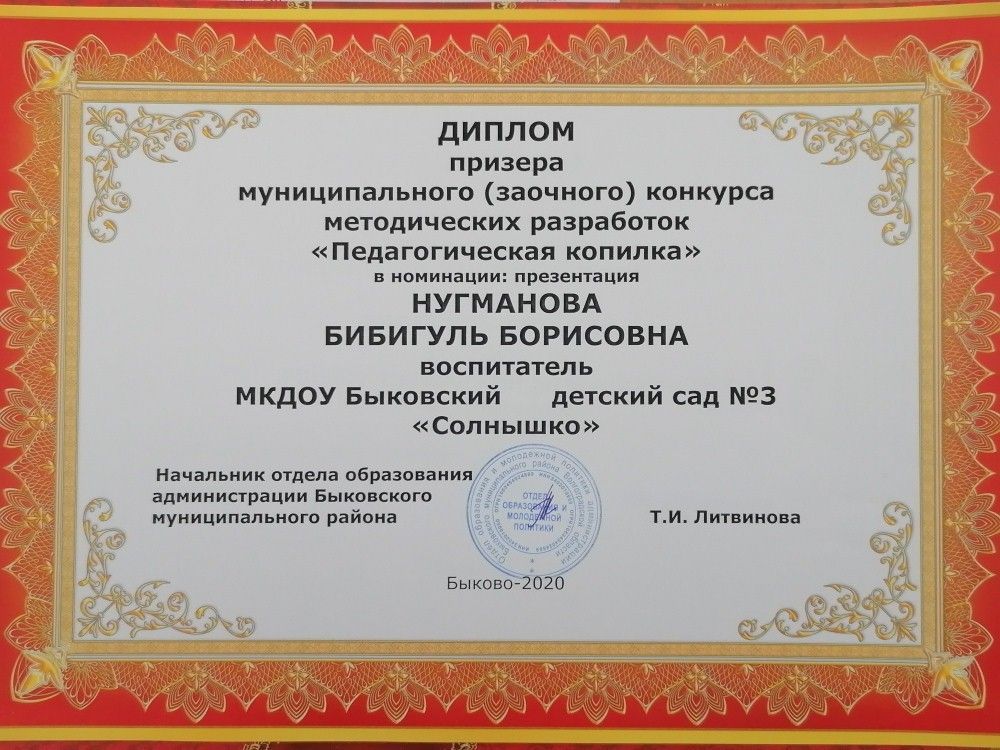 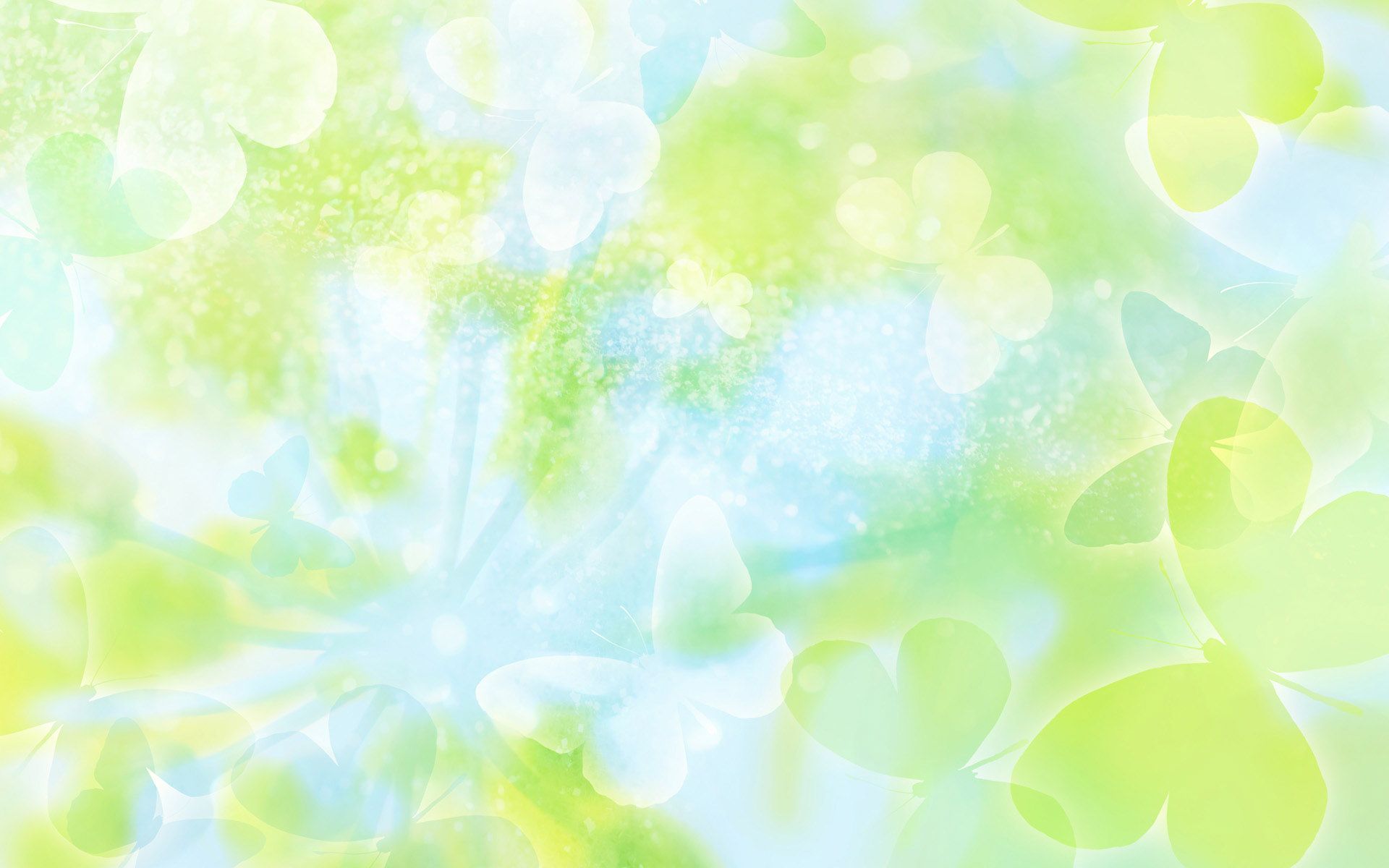 Проектная деятельностьПроект "Семейный альбом:История одной фотографии"
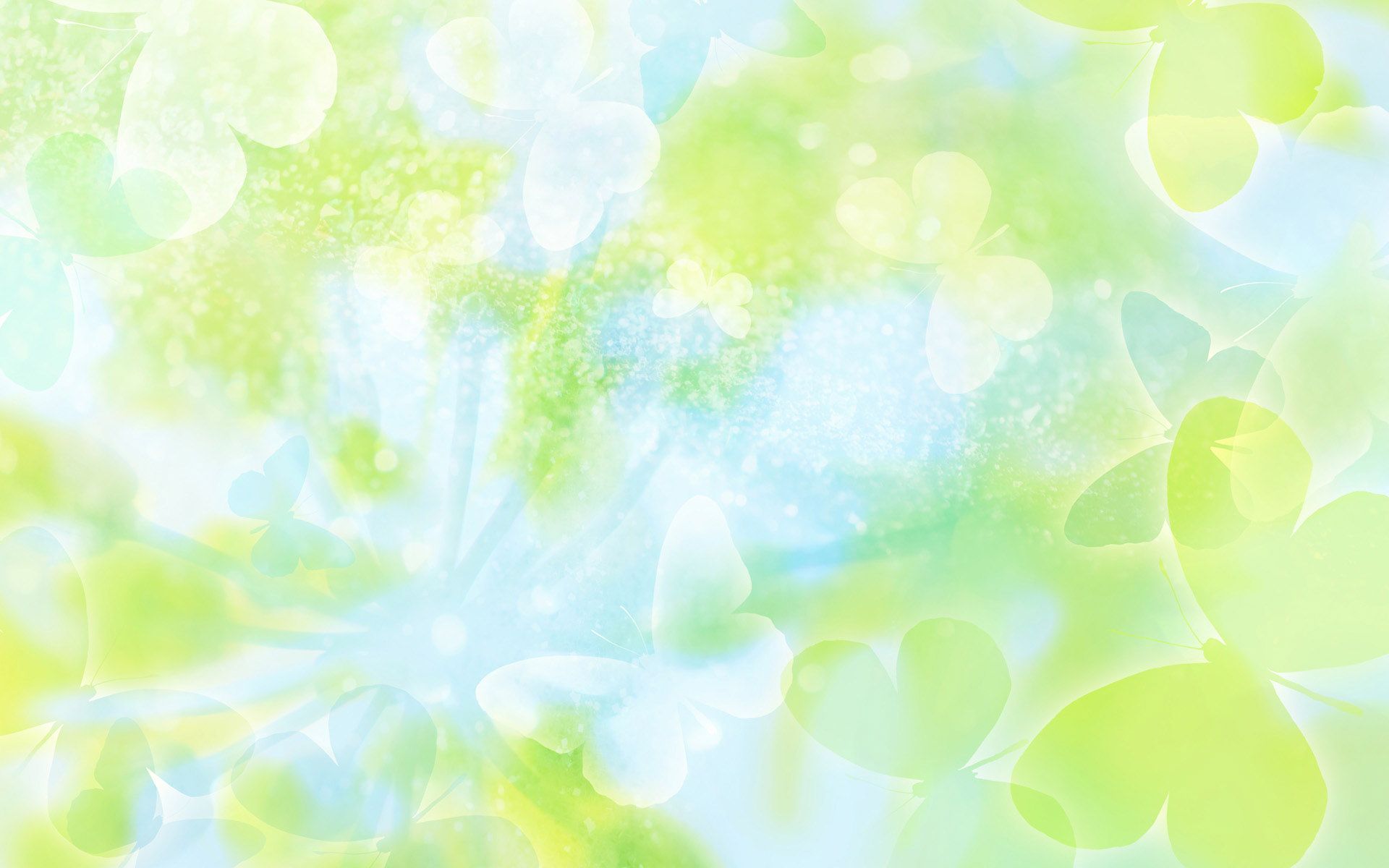 Всероссийская акция                 "Окна Победы"
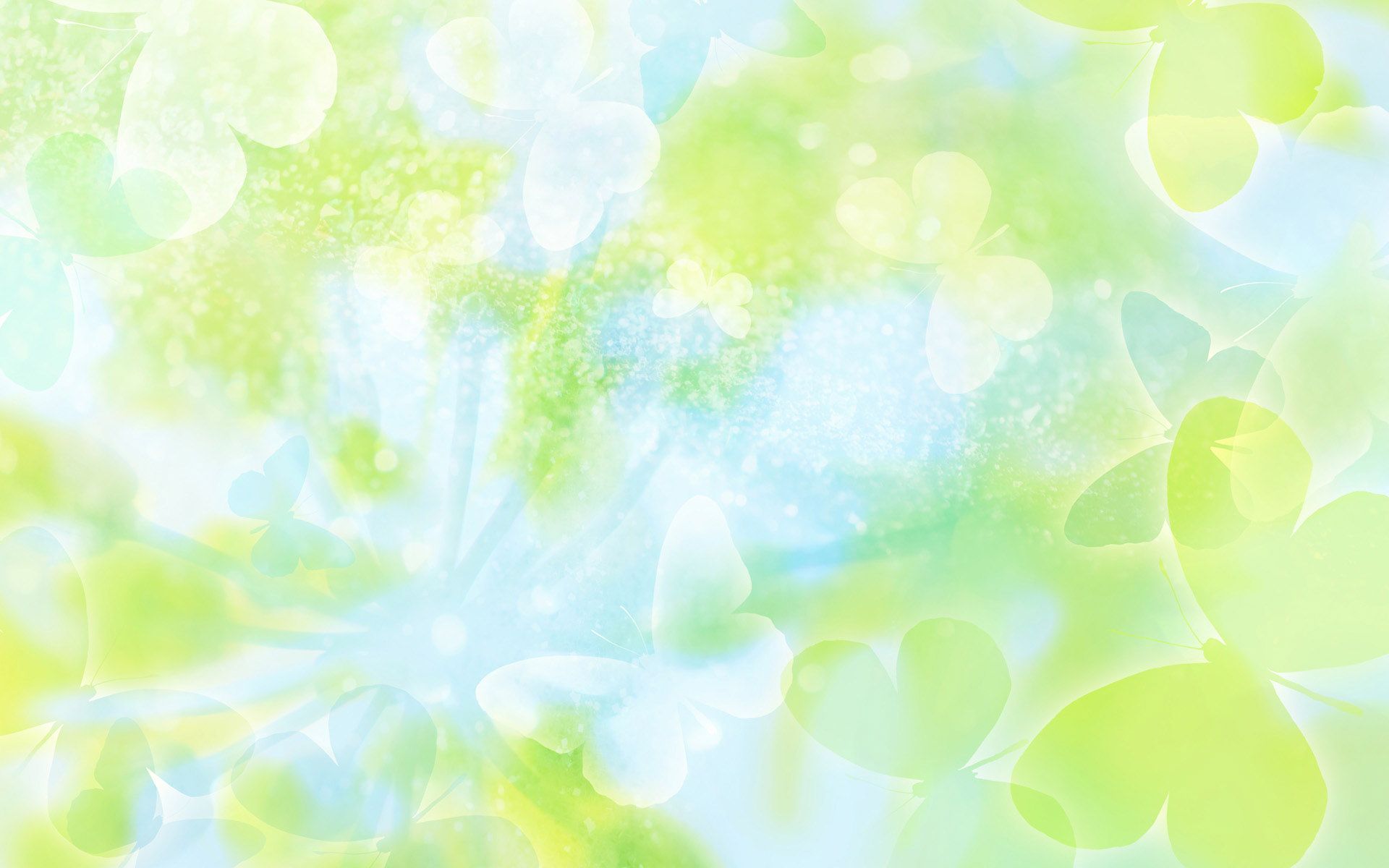 Повышение квалификации
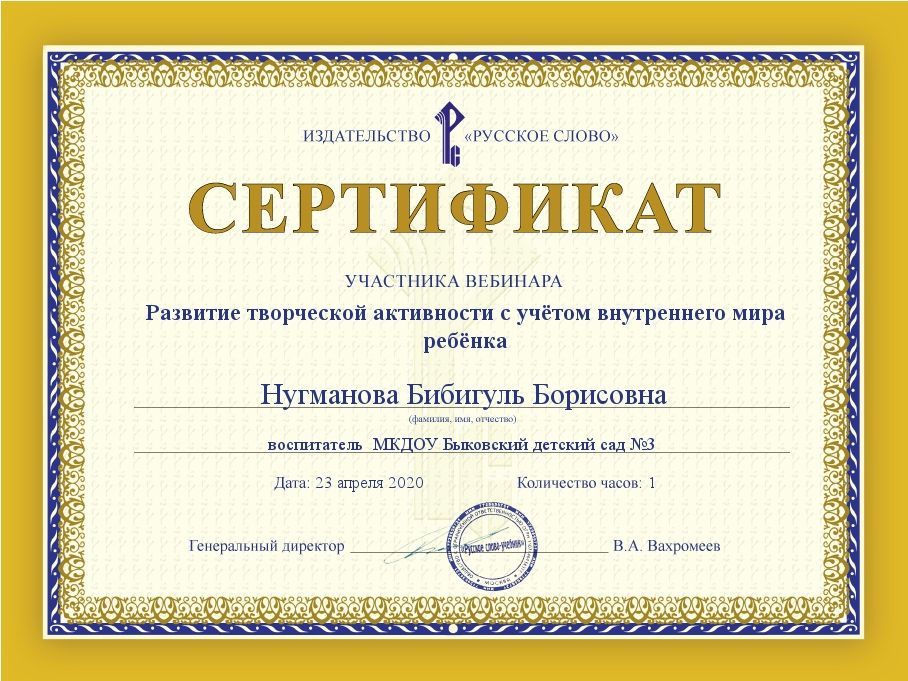 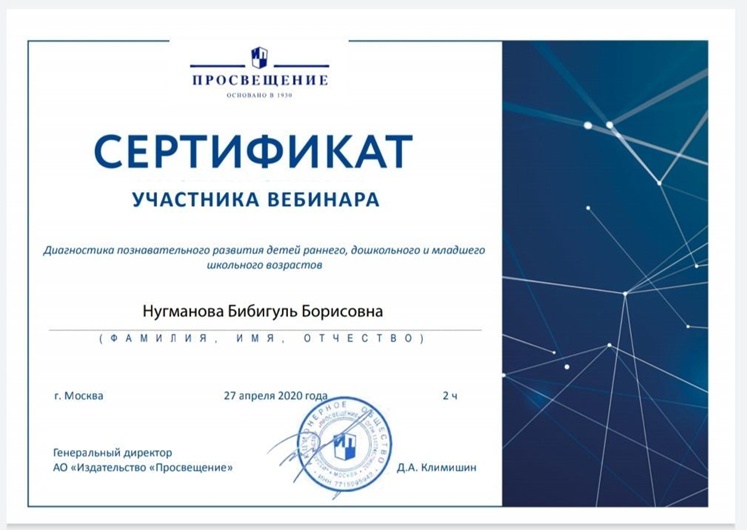 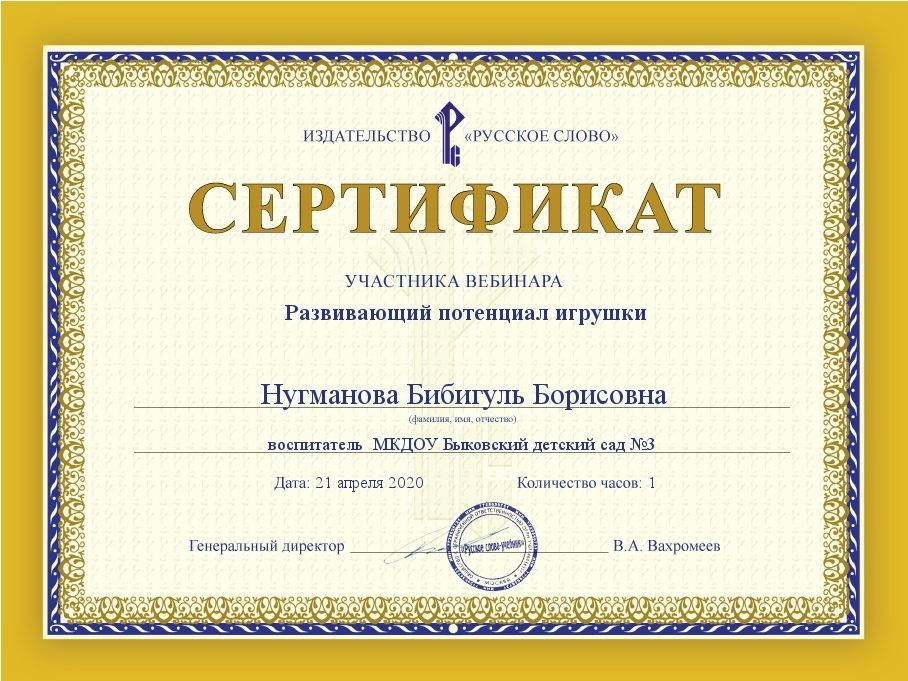 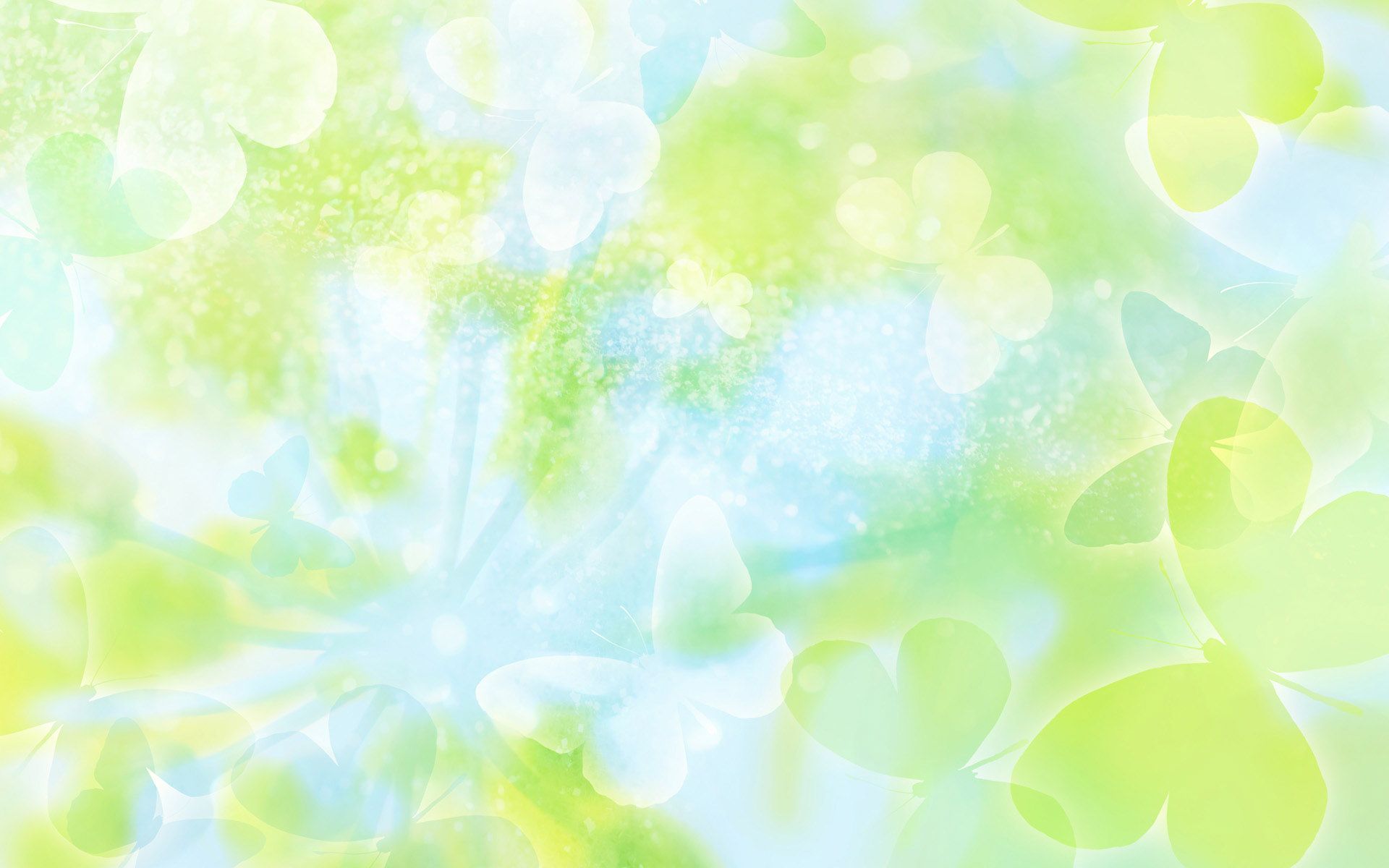 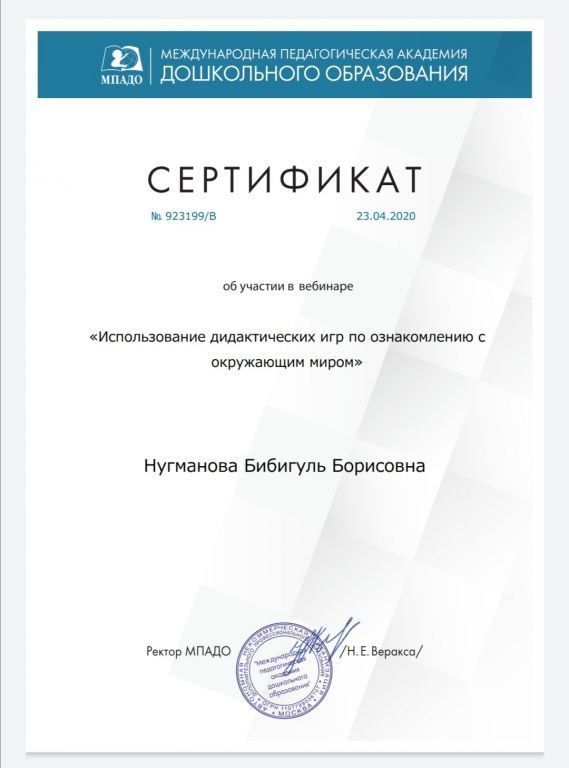 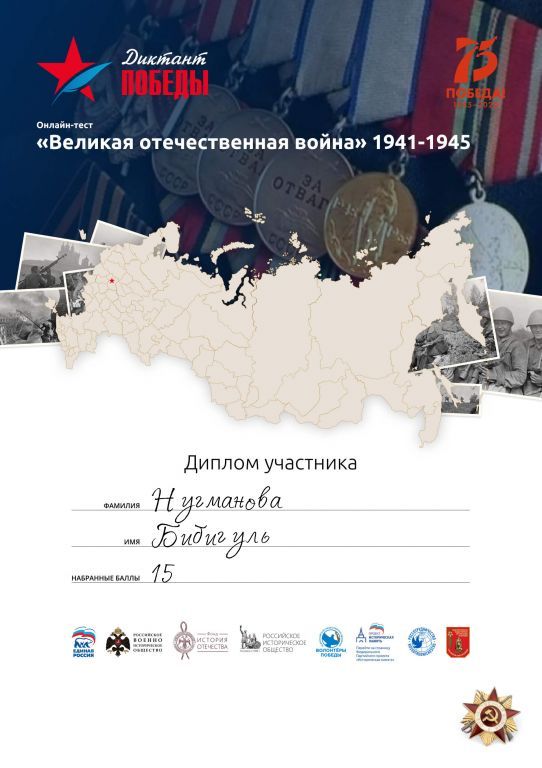 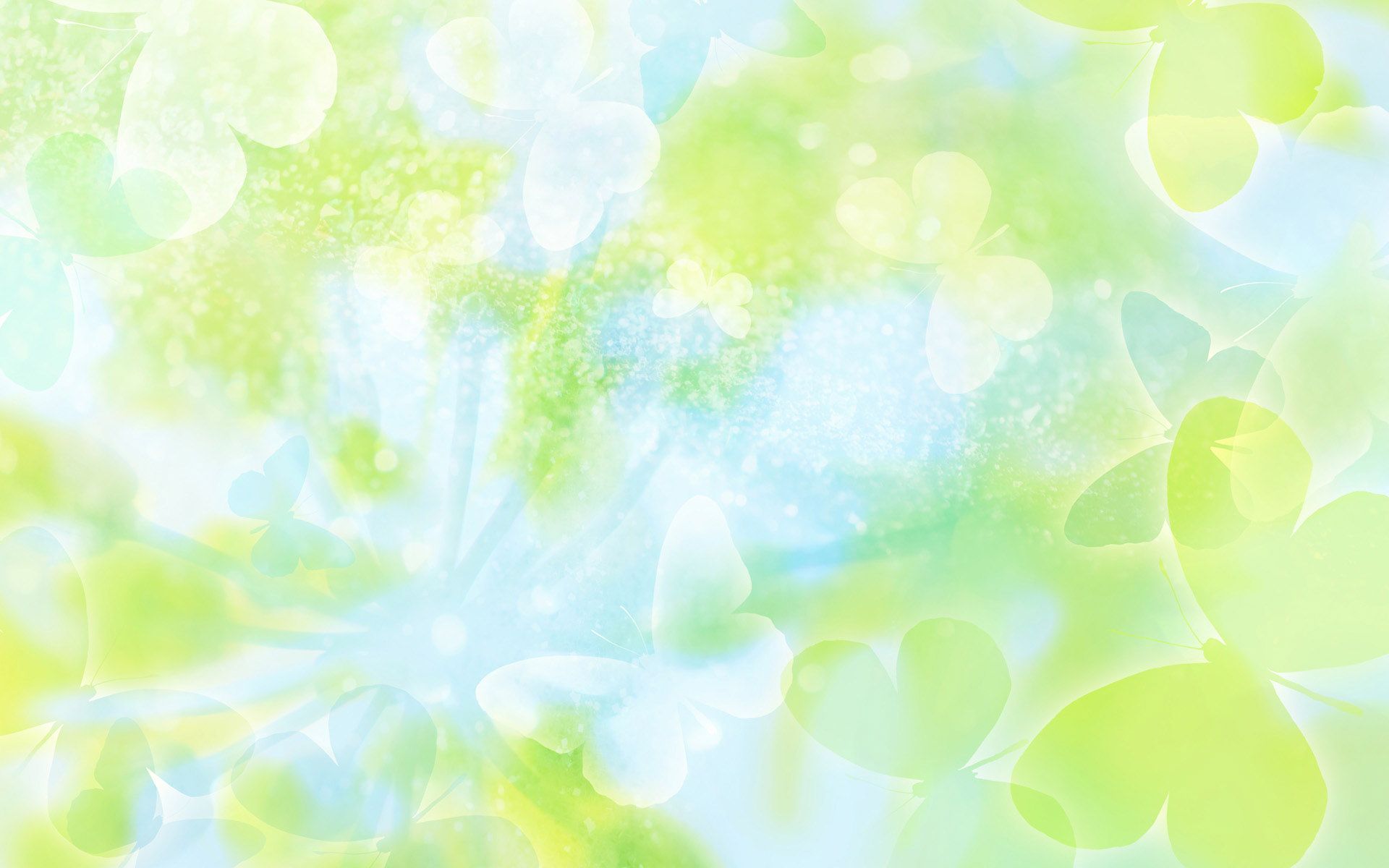 Опыт использования дистанционного образования в ДОУ, безусловно, невелик и требует доработок. Однако хочется верить, что опыт такого взаимодействия не останется невостребованным после окончания режима самоизоляции и поможет в работе с детьми, которые по каким-либо причинам не могут посещать детский сад.
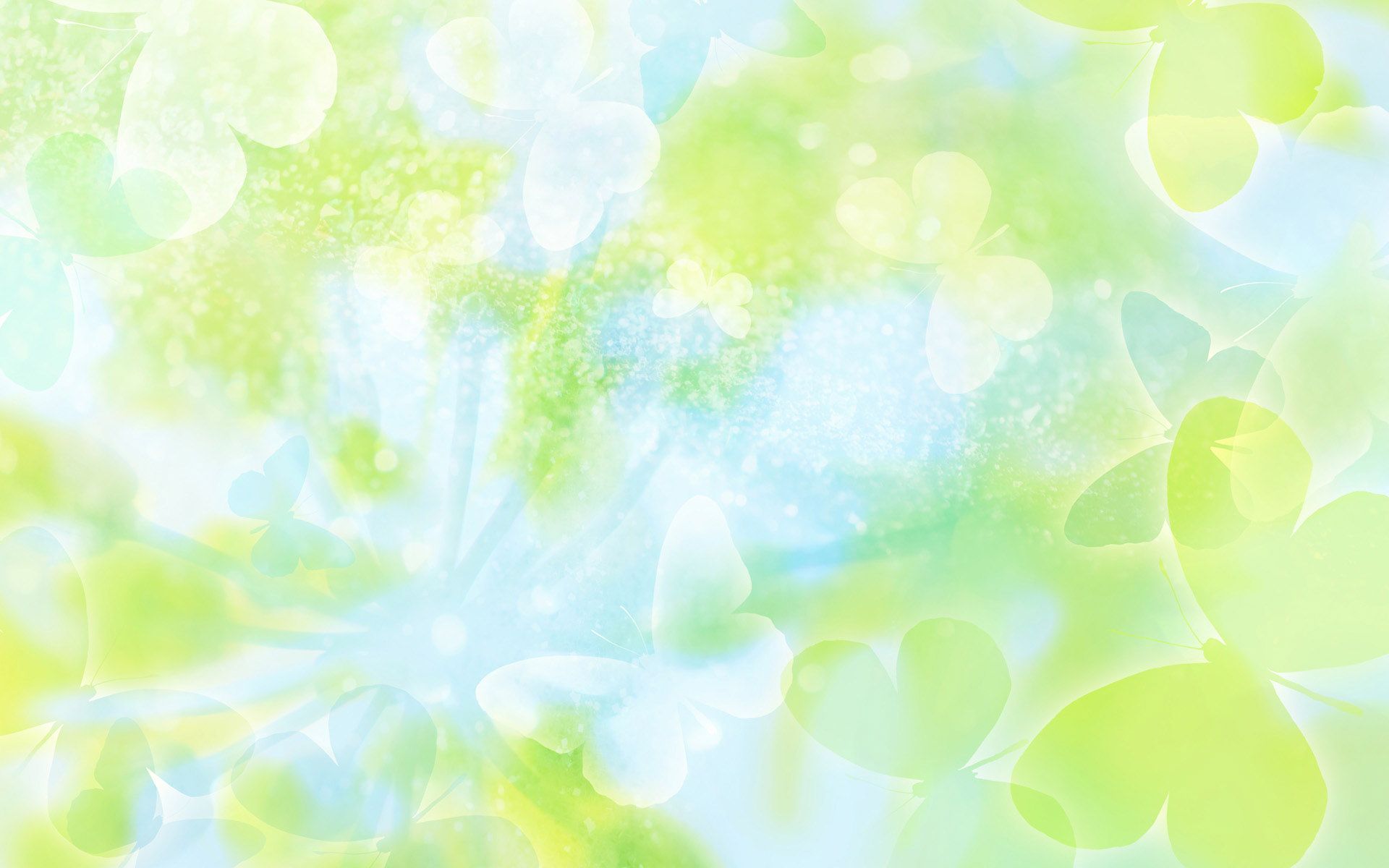 Изменения, происходящие сегодня в сфере образования, направлены, прежде всего, на улучшение его качества. Оно, в свою очередь, во многом зависит от согласованности действий семьи и ДОУ.Результатом дистанционного взаимодействия стало повышение уровня воспитательно -образовательной деятельности родителей, что способствует развитию их творческой инициативы.
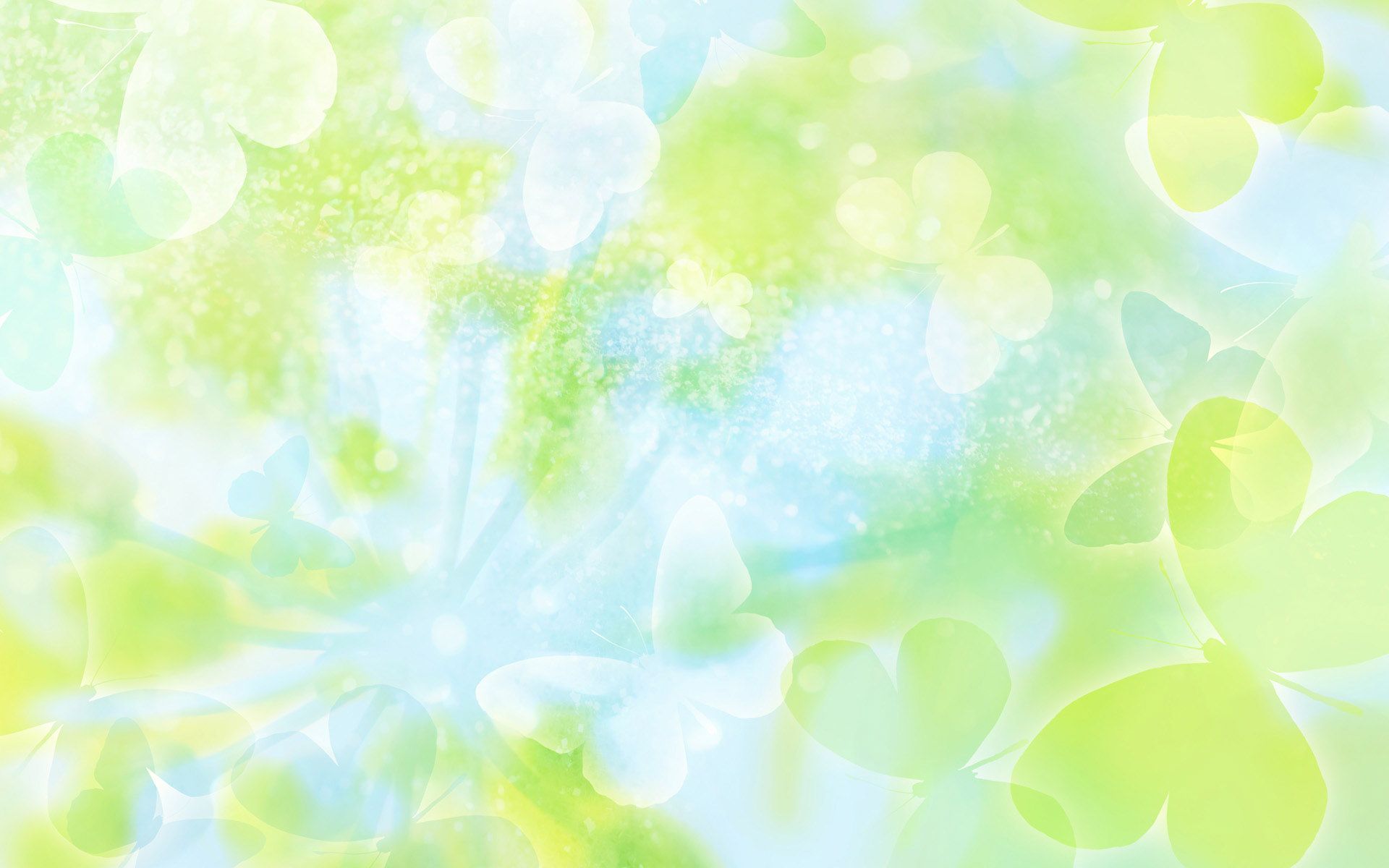 Спасибо за внимание!